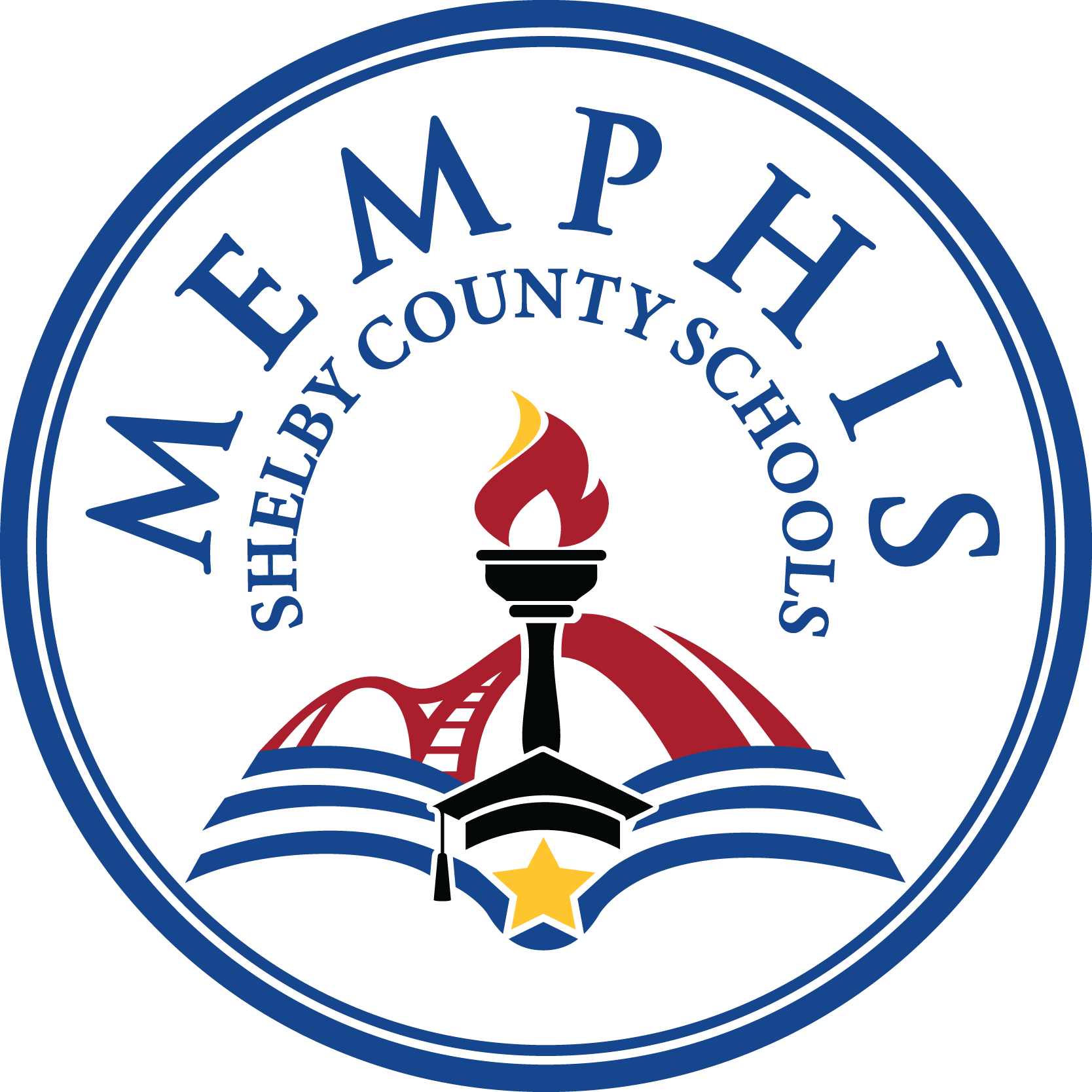 2Annual Title I Meeting
Crump Elementary School

Tuesday, August 27, 2024
5:00p.m.

Wednesday, August 28, 2024
9:00a.m.
LEARN. LEAD. LEAVE A LEGACY.
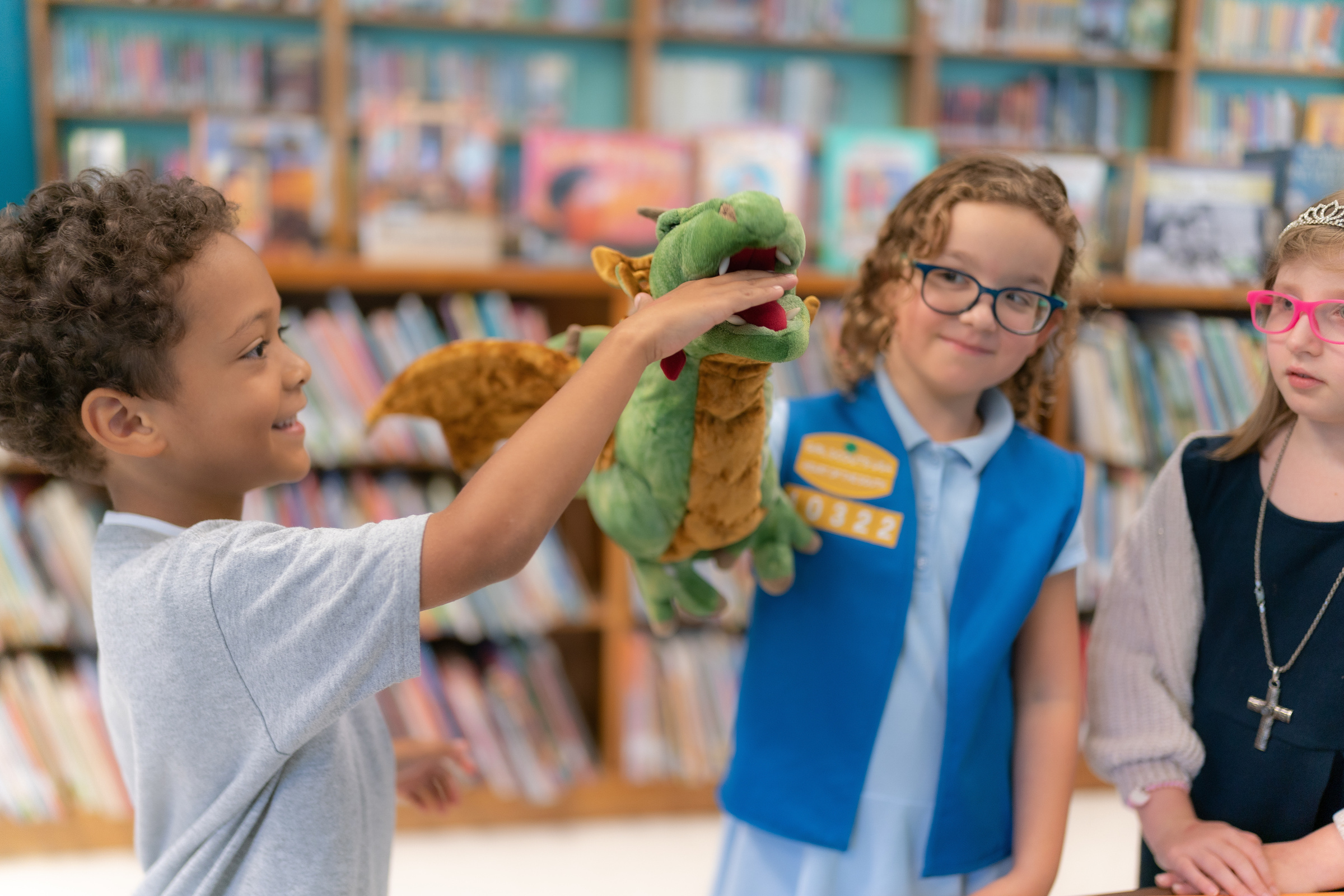 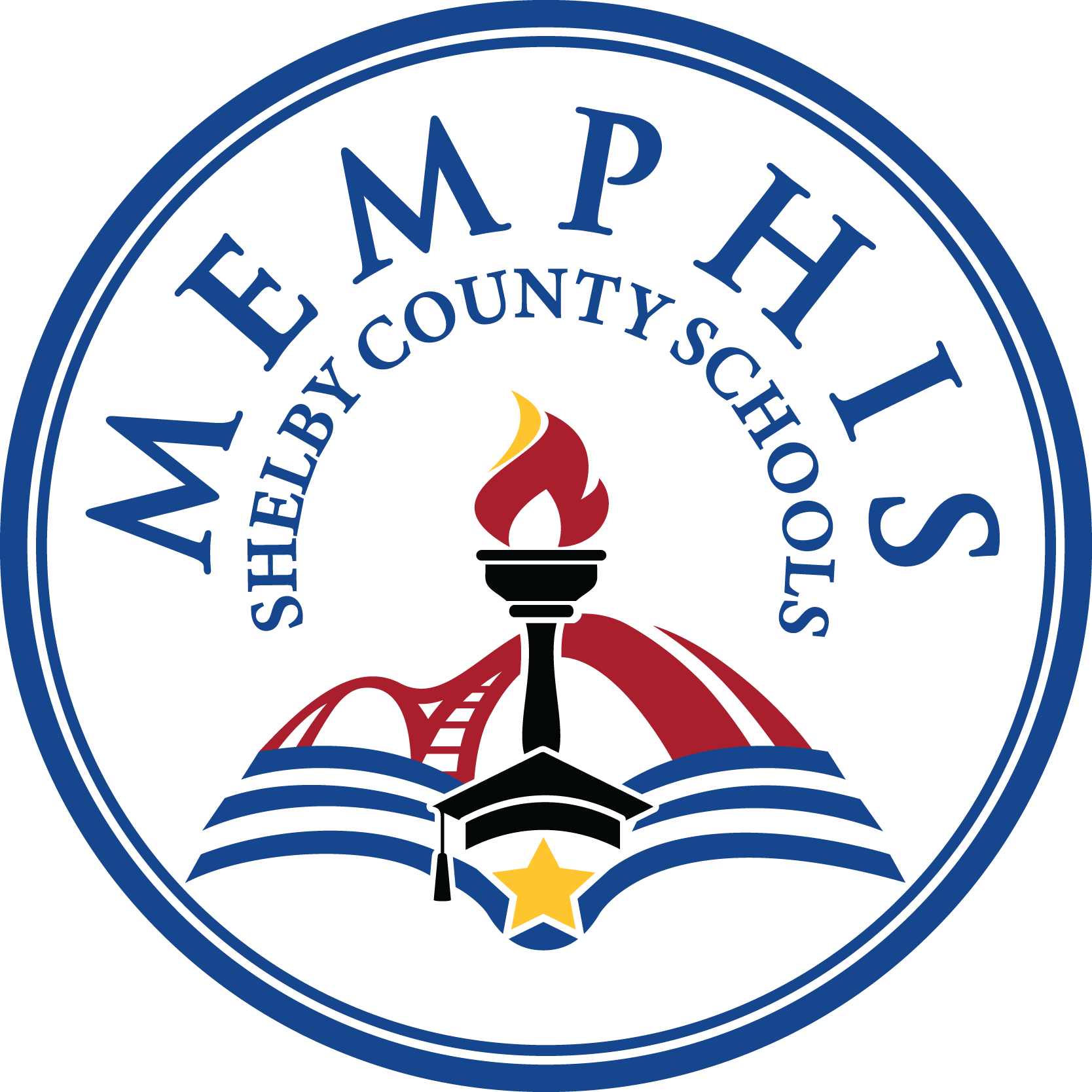 Crump Elementary School is committed to excellence. Our school is dedicated to equipping teachers with the tools they need to provide a high-quality education to students they serve. We utilize data to drive instruction in order to meet the needs of every learner in every classroom. We are intentional, and we are producing well-rounded, high-achieving students that are lifelong learners, risk takers, problem solvers, and critical thinkers.
LEARN. LEAD. LEAVE A LEGACY.
[Speaker Notes: Opportunity for participant volunteer response after the question appears]
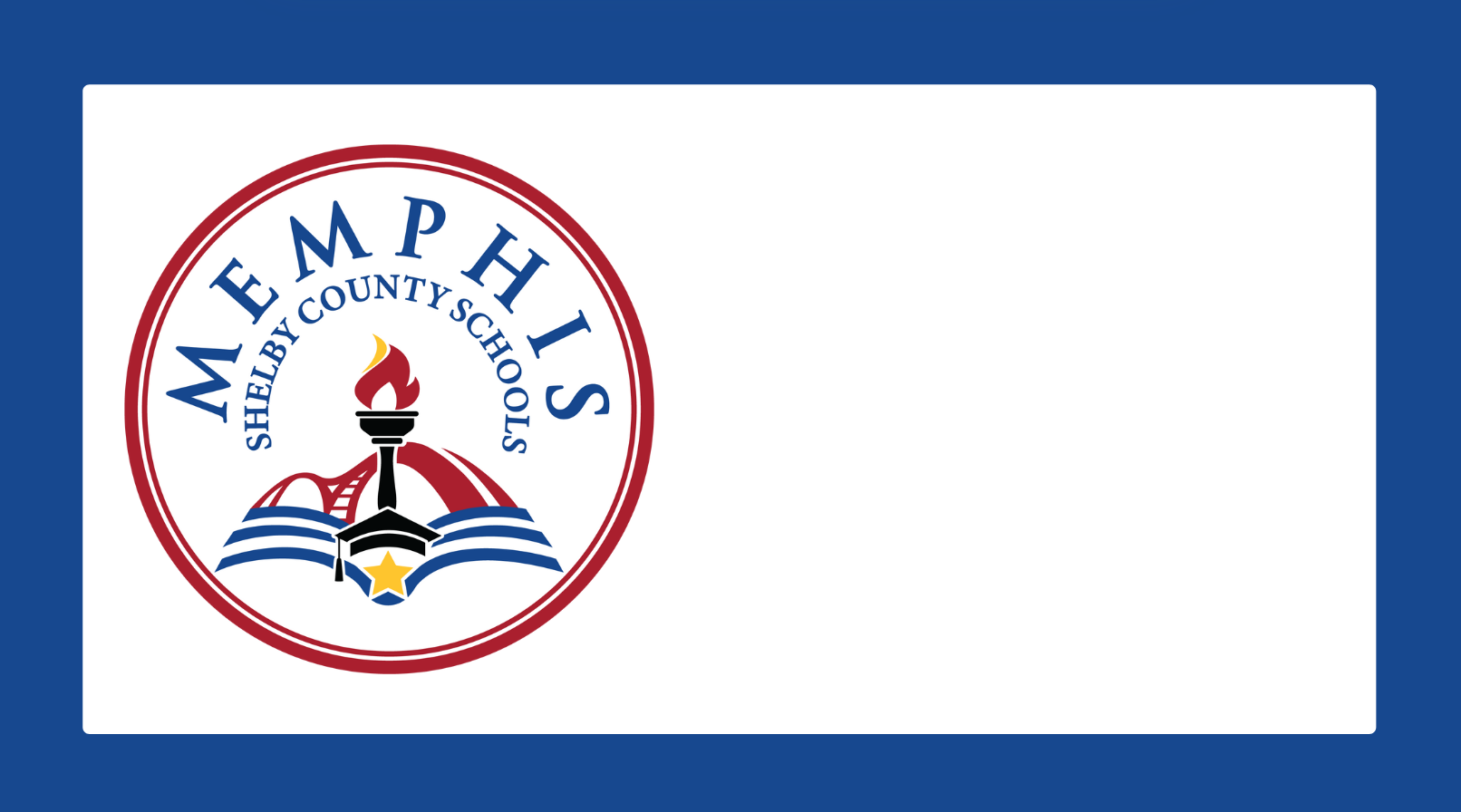 Kindergarten Teachers
KK-01- Mrs. Henderson                              
KK-02- Mrs. Pace                              
KK-03- Mrs. Gilbert                                    
KK-04- Ms. Adams
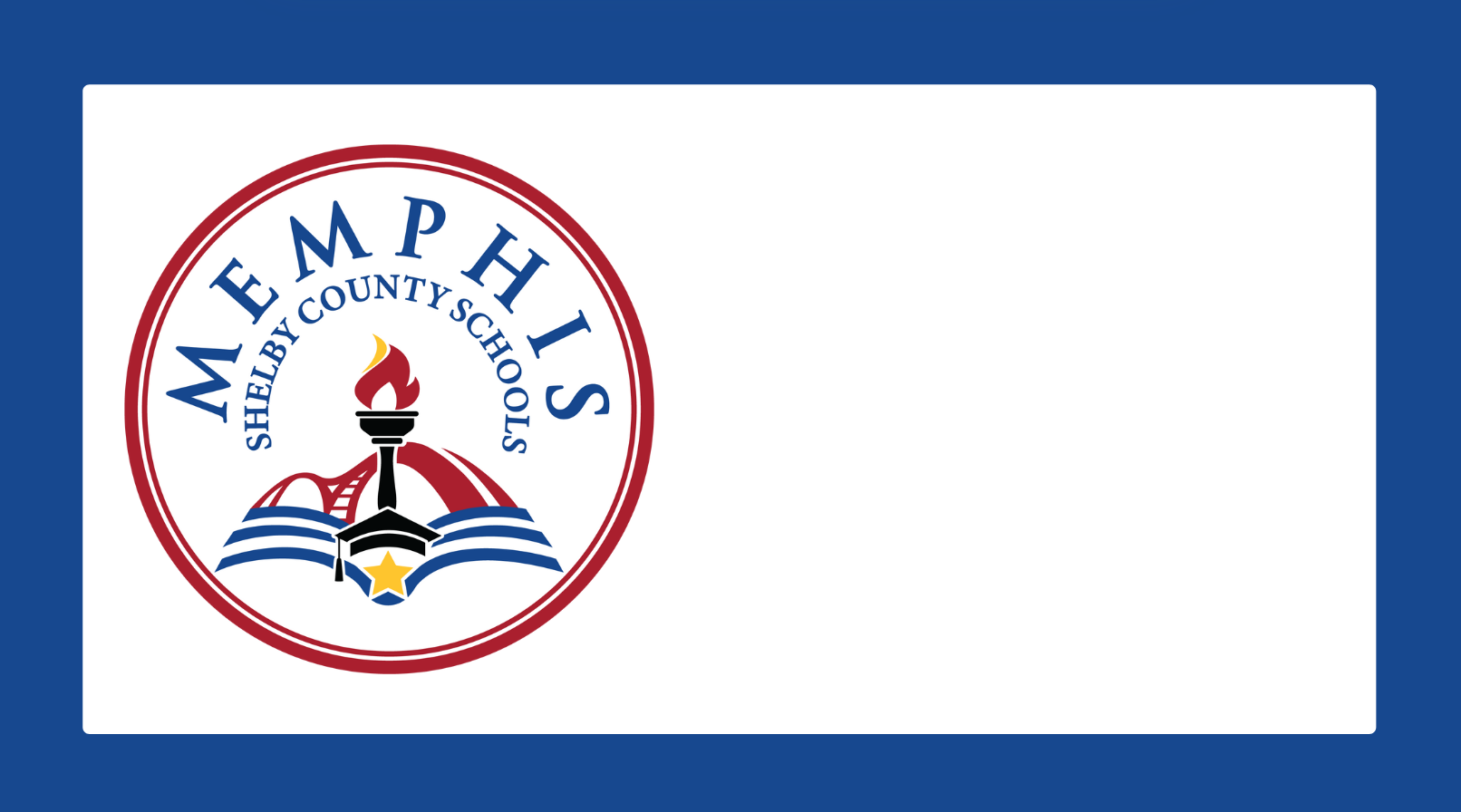 1st Grade Teachers
1-01- Ms. Riley
1-02- Ms. Santiago
1-03- Mrs. Poplar-Douglas
1-04- Ms. Williams
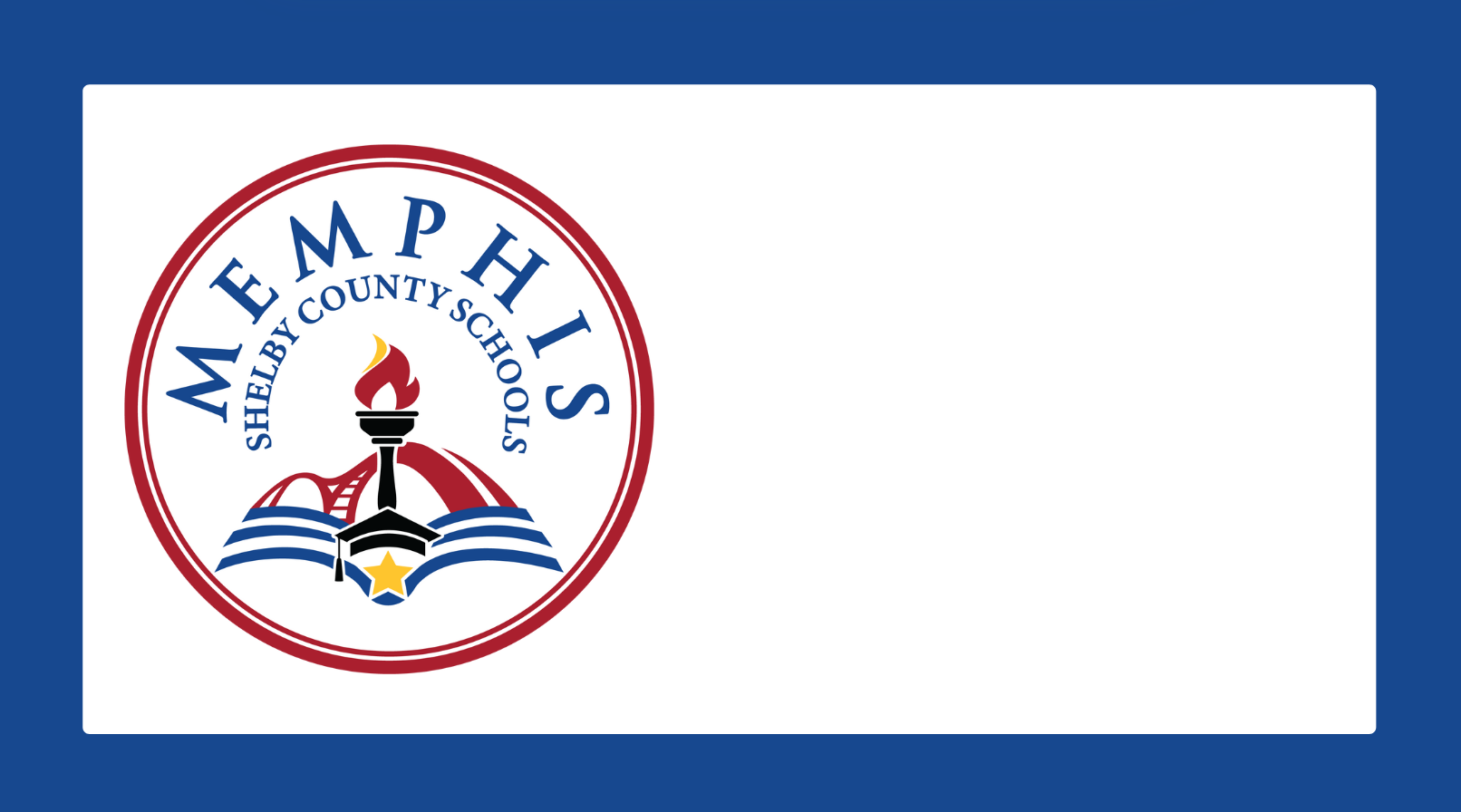 2nd Grade  Teachers
2-01- Ms. C. Smith
2-02- Ms. Linsey
2-03- Mrs. Blake
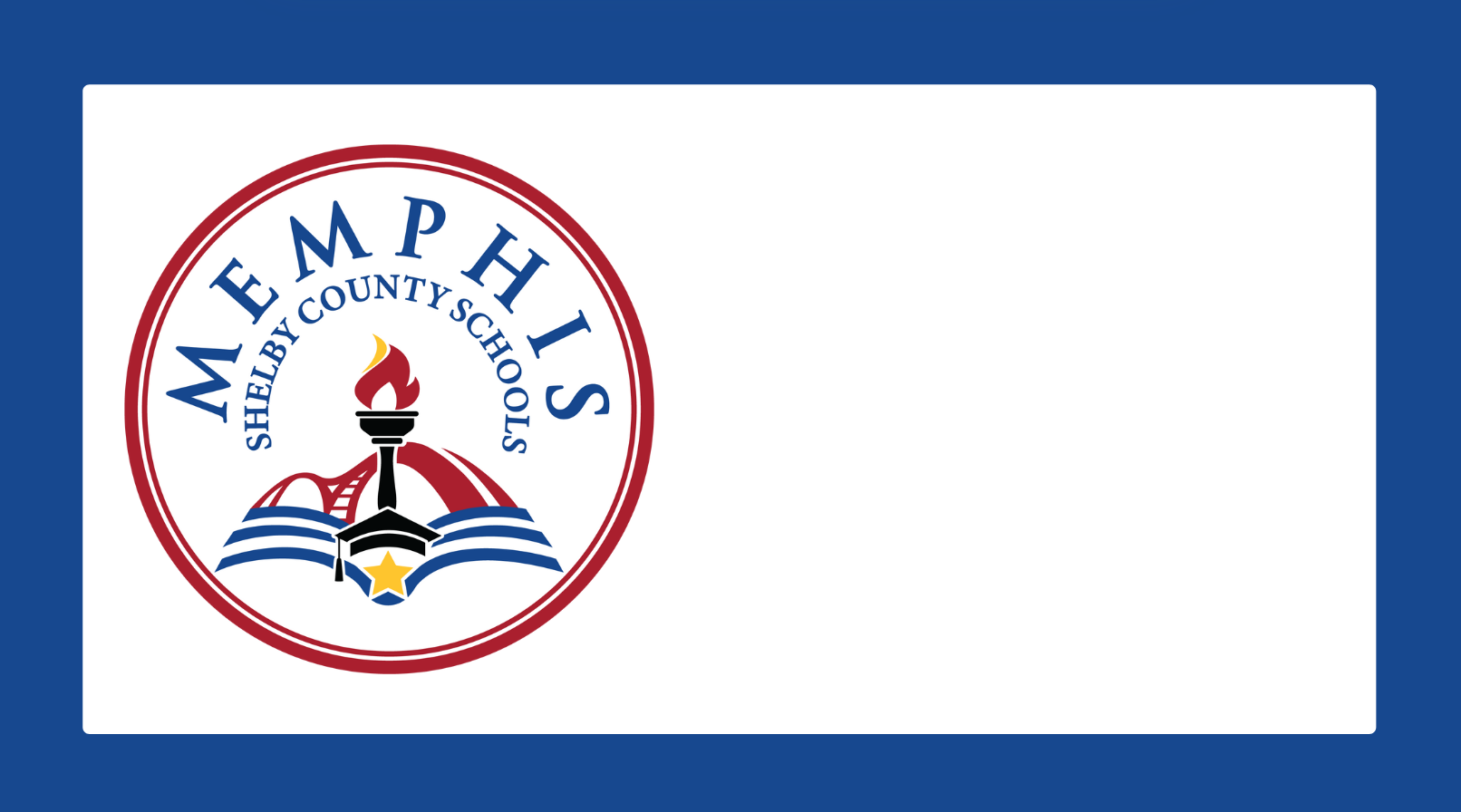 3rd Grade Teachers
3-01-   Mrs. Porter                           
3-02-   Mrs. Stovall Jones                       
3-03-   Mrs. McNutt                            
3-04-   Ms. Tillman
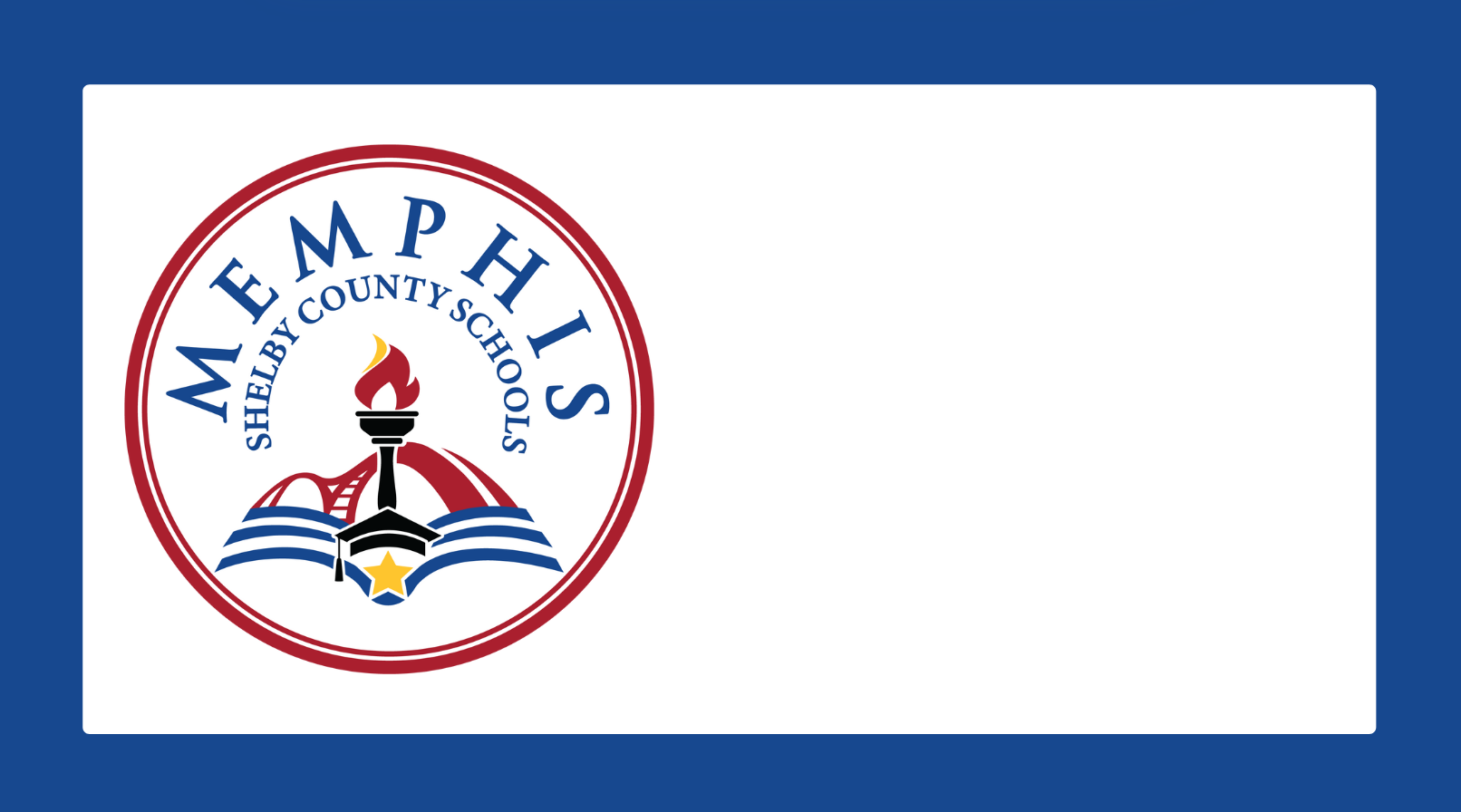 4th Grade  Teachers
4-01- Ms. Lee
4-02- Ms. Douglas
4-03- Ms. Smith
4-04- Ms. Goodman
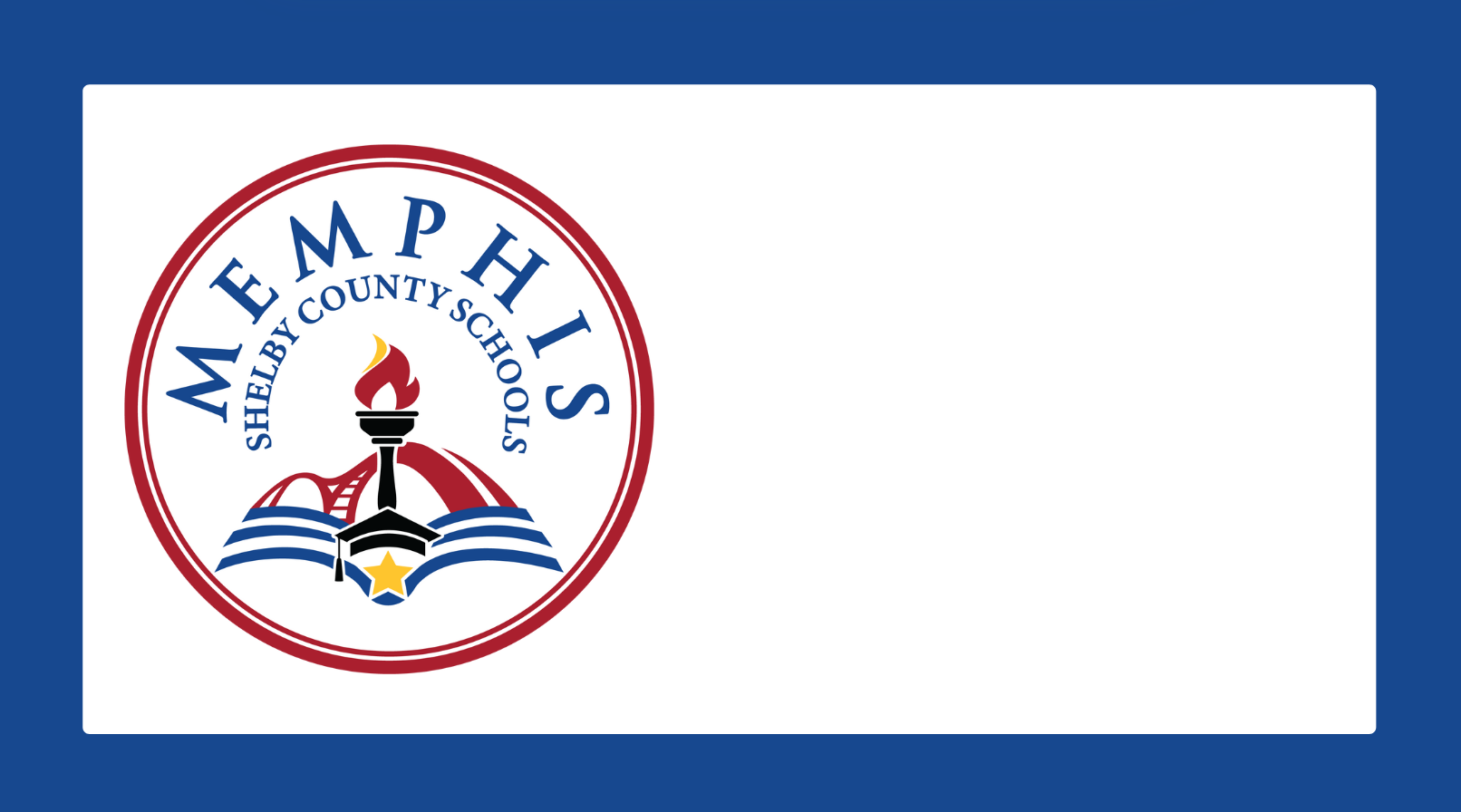 5th Grade Teachers
5-01- Ms. Smith (substitute)
5-02- Mrs. Shockey
5-03- Ms. P. Brown
5-04- Ms. Meabon
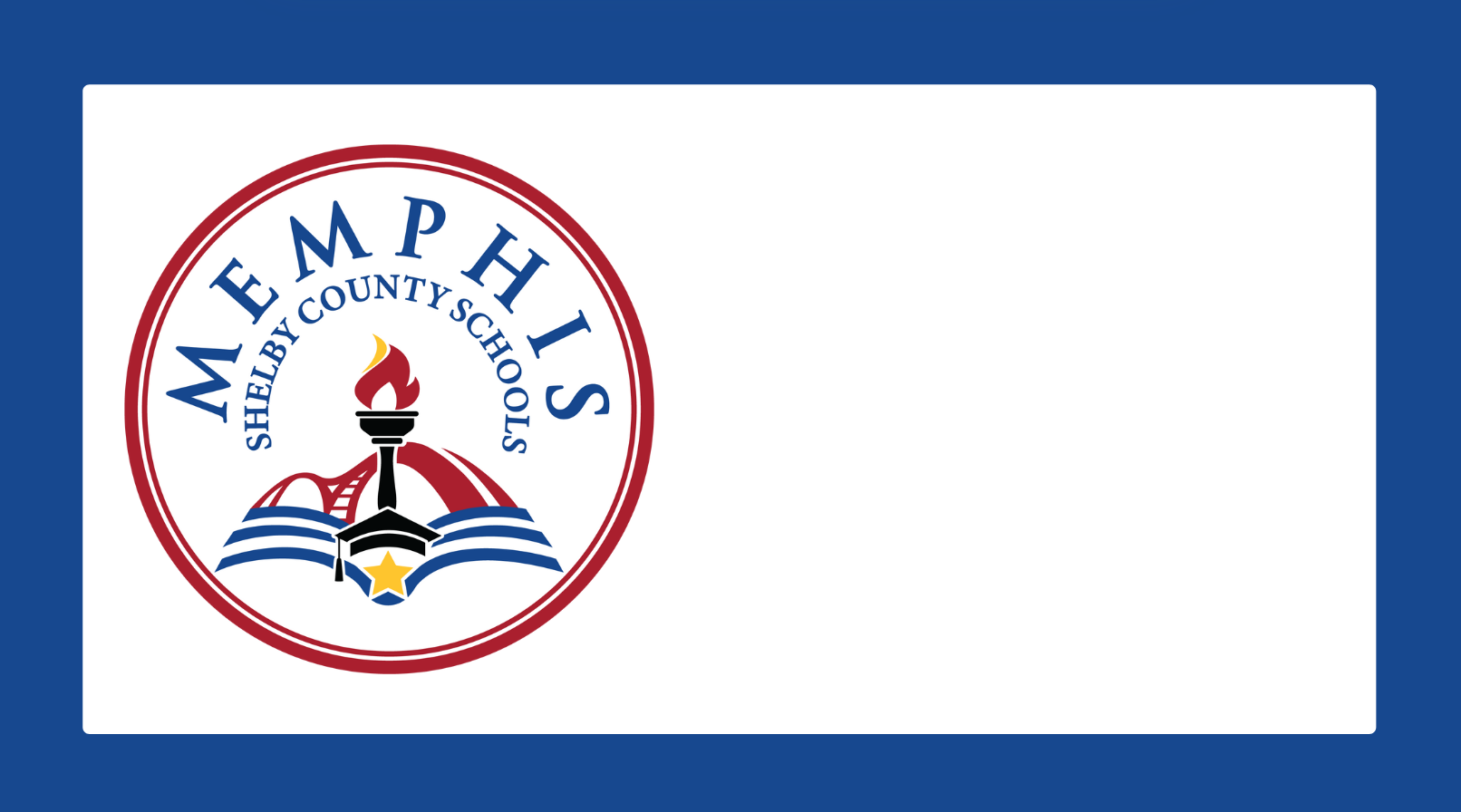 Support Teachers
Coach Wells – P.E.
Coach Scott – P.E.
Ms. Hoffman - Music
Ms. Weatherall - Art
Mr. Seaberry - Library
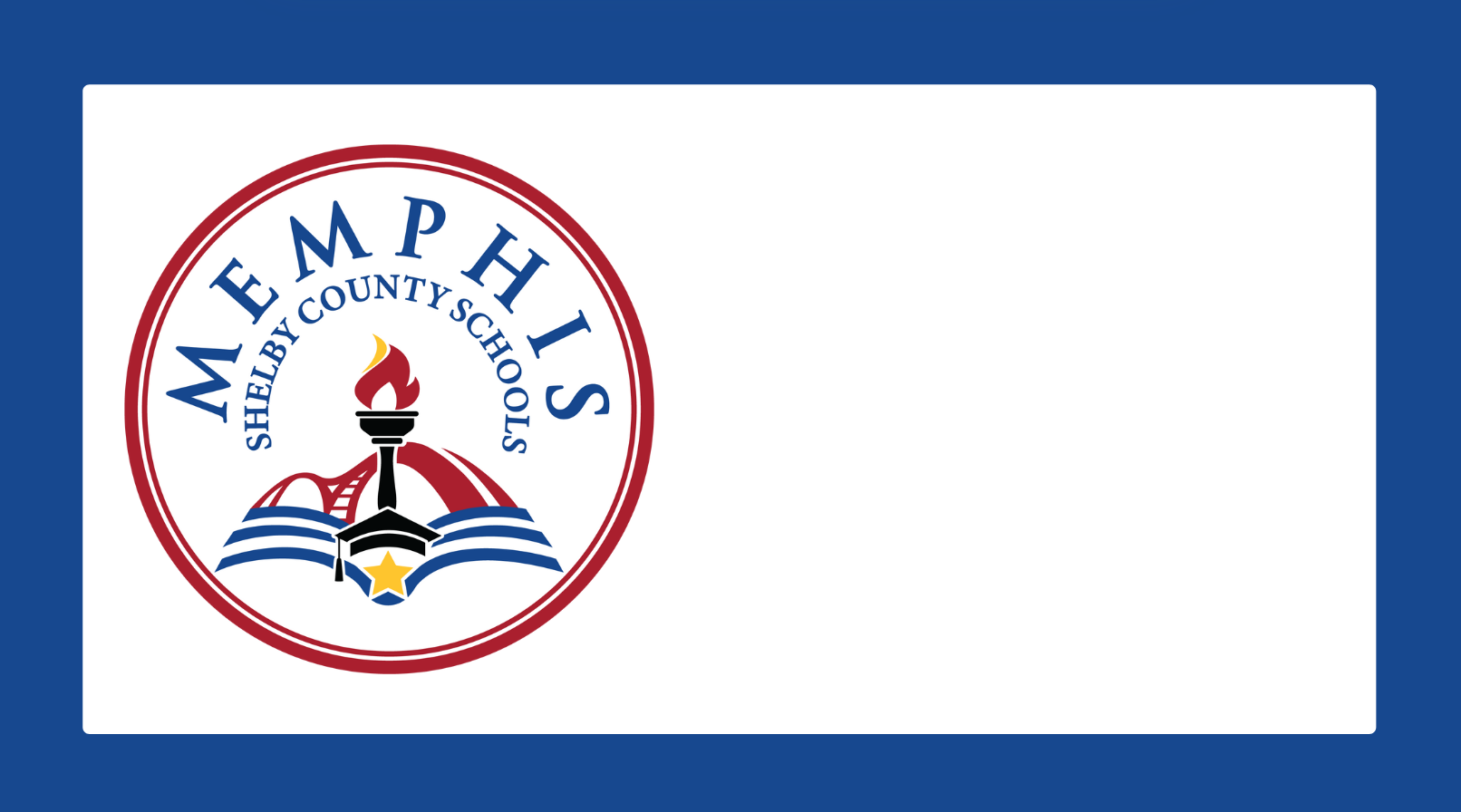 ELL & Instructional Resource Teachers
Ms. Heard - ELL
Ms. Hill - ELL
Ms. Y. Owens - ELL

Mrs. Eddins – 
Instructional Resource
Mr. Thompson – 
Instructional Resource
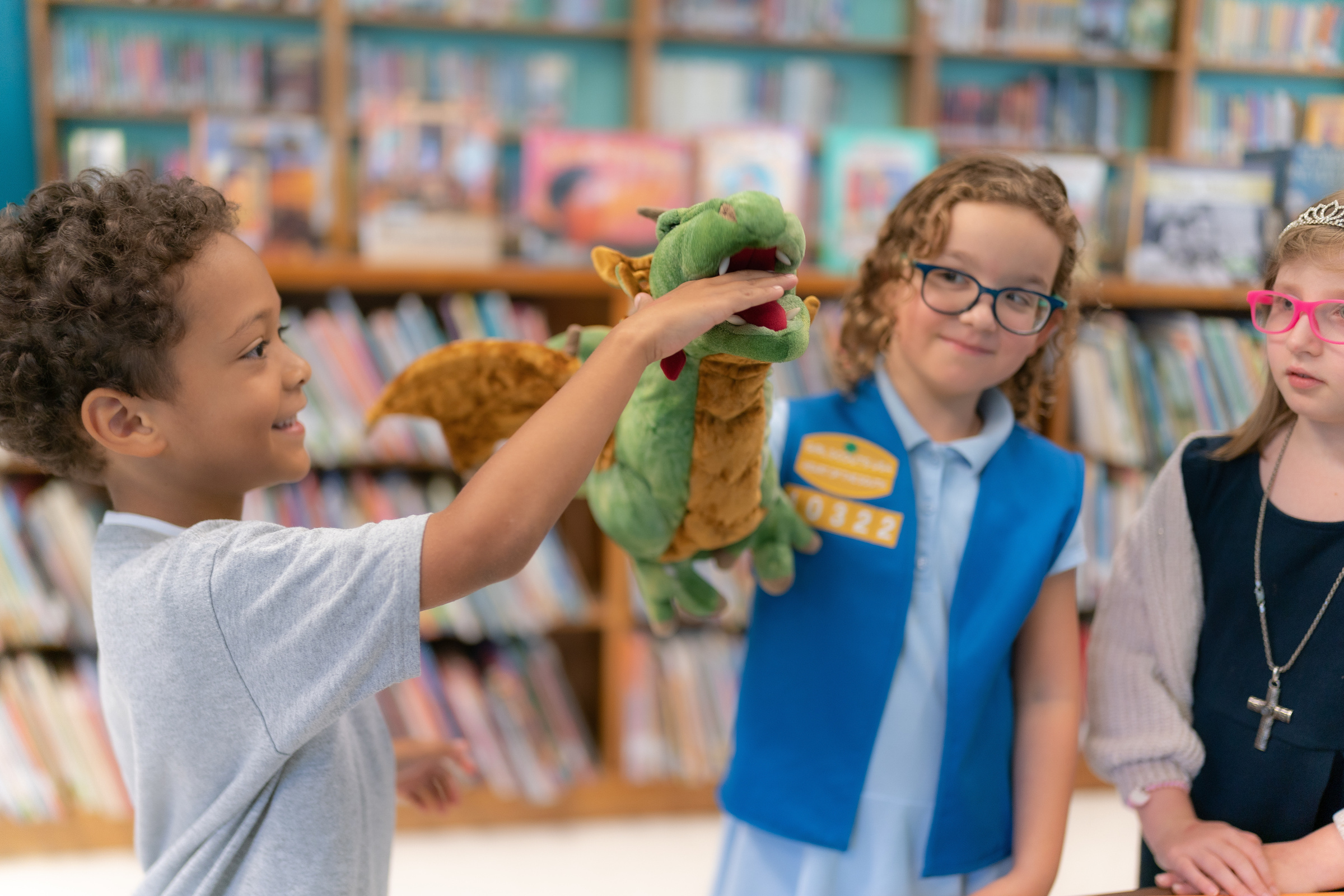 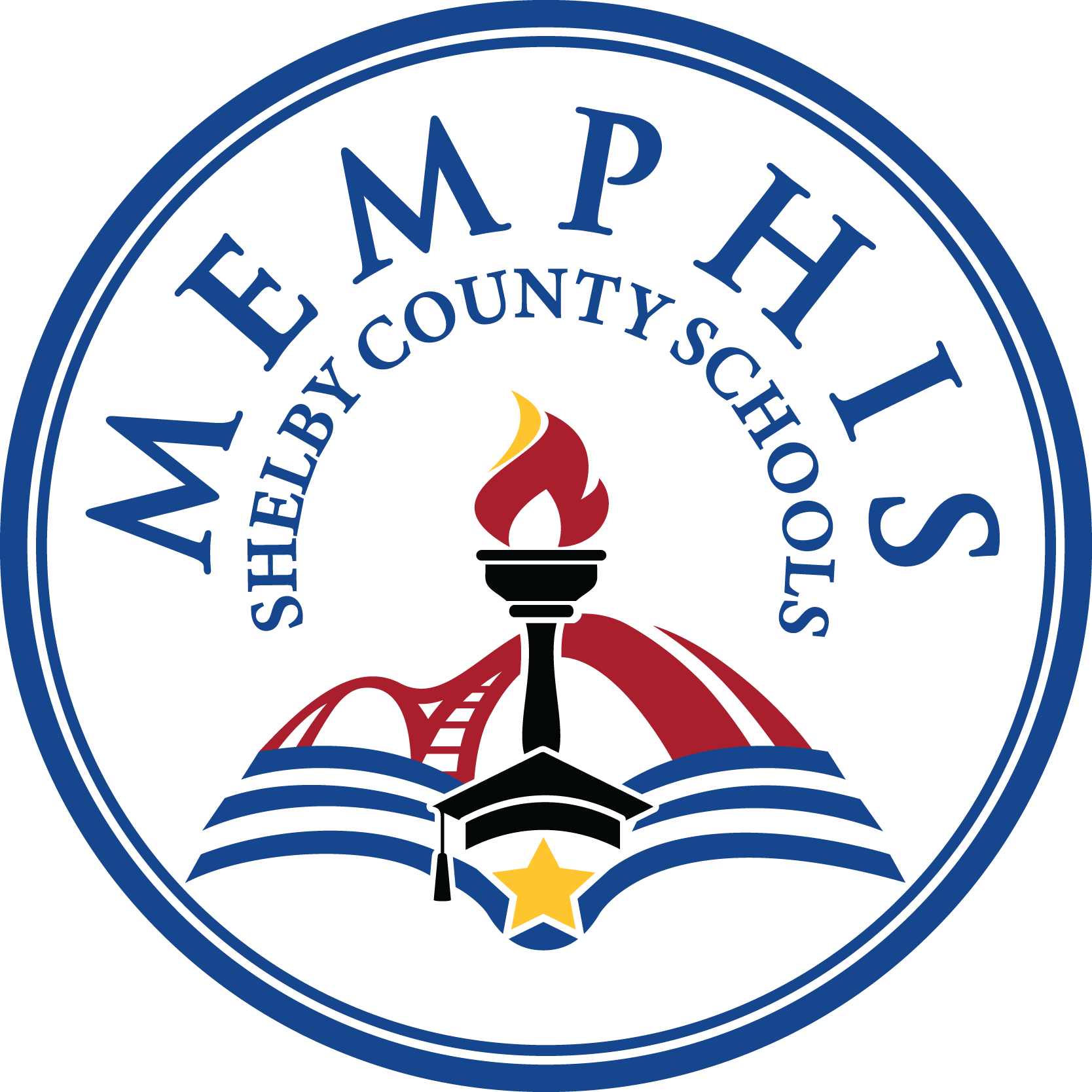 Title I Meeting Purpose
The Every Student Succeeds Act (ESSA) requires that each Title I school hold an annual meeting for Title I families in order to:

-inform you of your school’s participation in Title I
-explain the requirements of Title I
-explain your rights as parents and family members to be involved
LEARN. LEAD. LEAVE A LEGACY.
[Speaker Notes: Opportunity for participant volunteer response after the question appears]
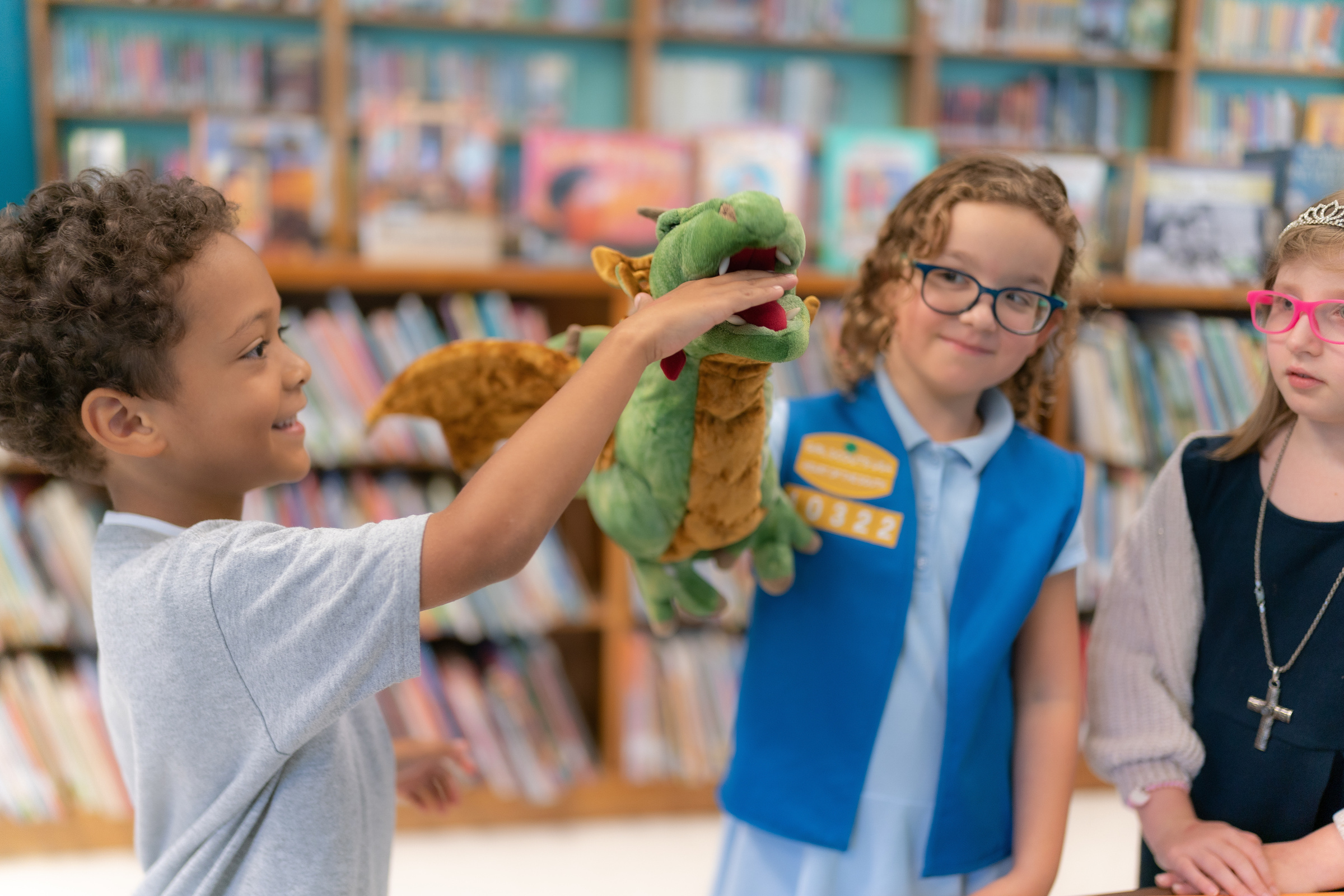 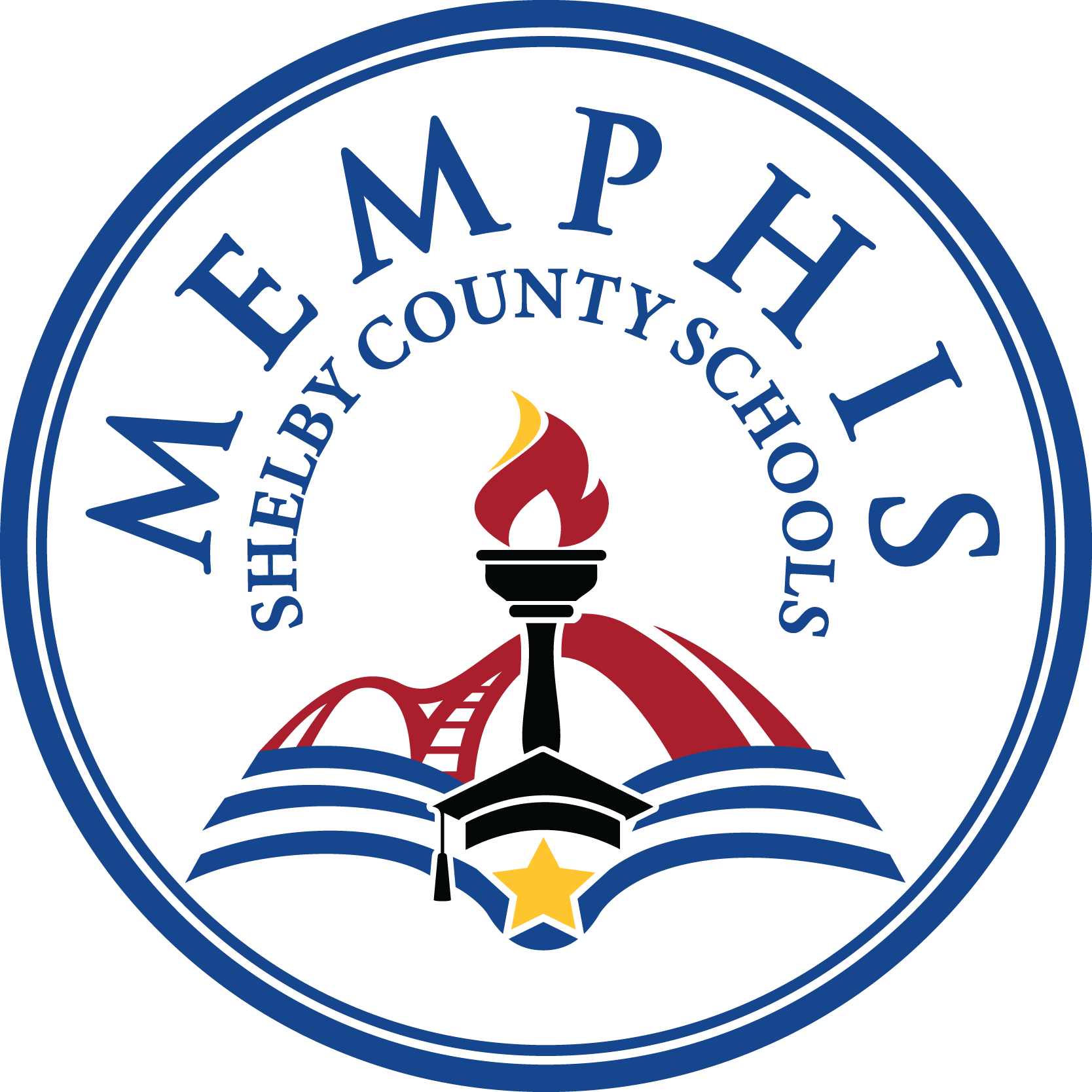 What You Will Learn During This Meeting
What is a Title I school?
What are my rights?
What can Title I funds be used for?
How does our school use Title I funds?
What is the SIP?
What are our schoolwide program goals?
How is parent and family engagement funded?
What is the Parent and Family Engagement Policy?
What is the School-Parent Compact?
What curriculum does our school use?
What tests will my child be taking?
How can I be involved?
Who can I contact for help?
LEARN. LEAD. LEAVE A LEGACY.
[Speaker Notes: Opportunity for participant volunteer response after the question appears]
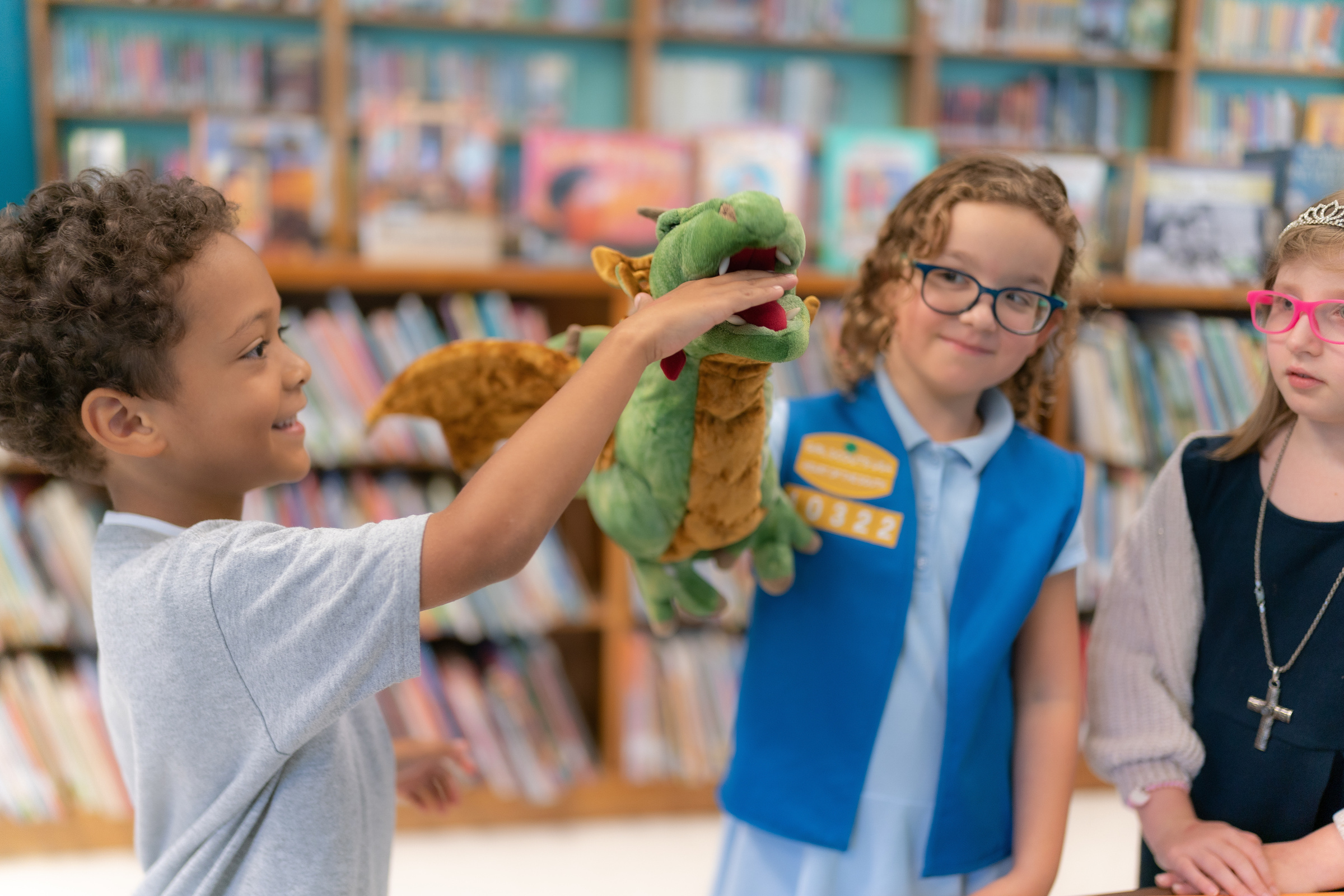 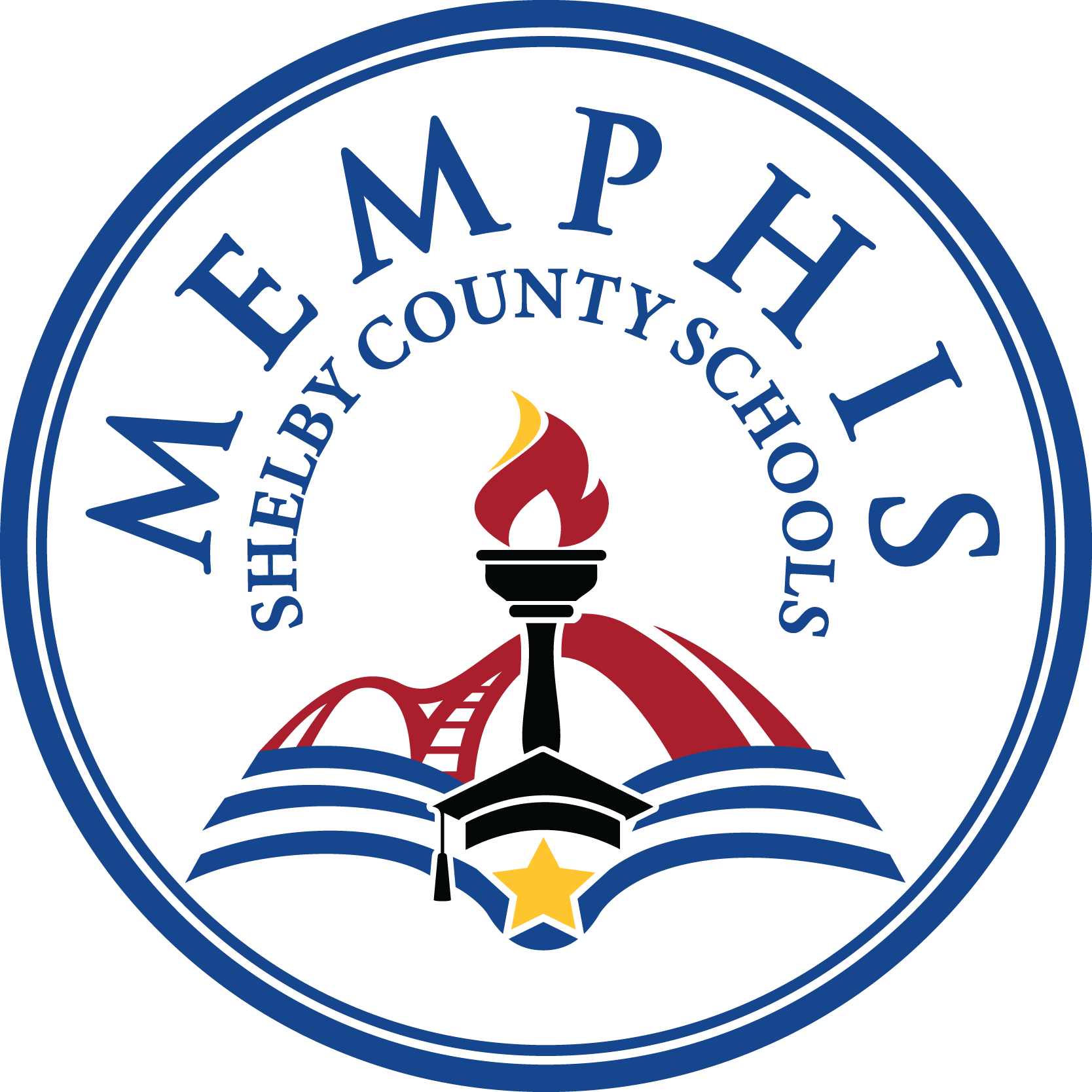 What is a Title I School?
Title I was passed in 1965 under the Elementary and Secondary Education Act (ESEA). It is the largest federal assistance program for our nation’s schools. 
Title I schools receive extra funding from the federal government. These dollars are used to:
identify students experiencing academic difficulties and provide assistance to help these students;
purchase additional staff, programs, materials, and/or supplies; 
And conduct parent and family engagement meetings, trainings, events, and/or activities.
LEARN. LEAD. LEAVE A LEGACY.
[Speaker Notes: Opportunity for participant volunteer response after the question appears]
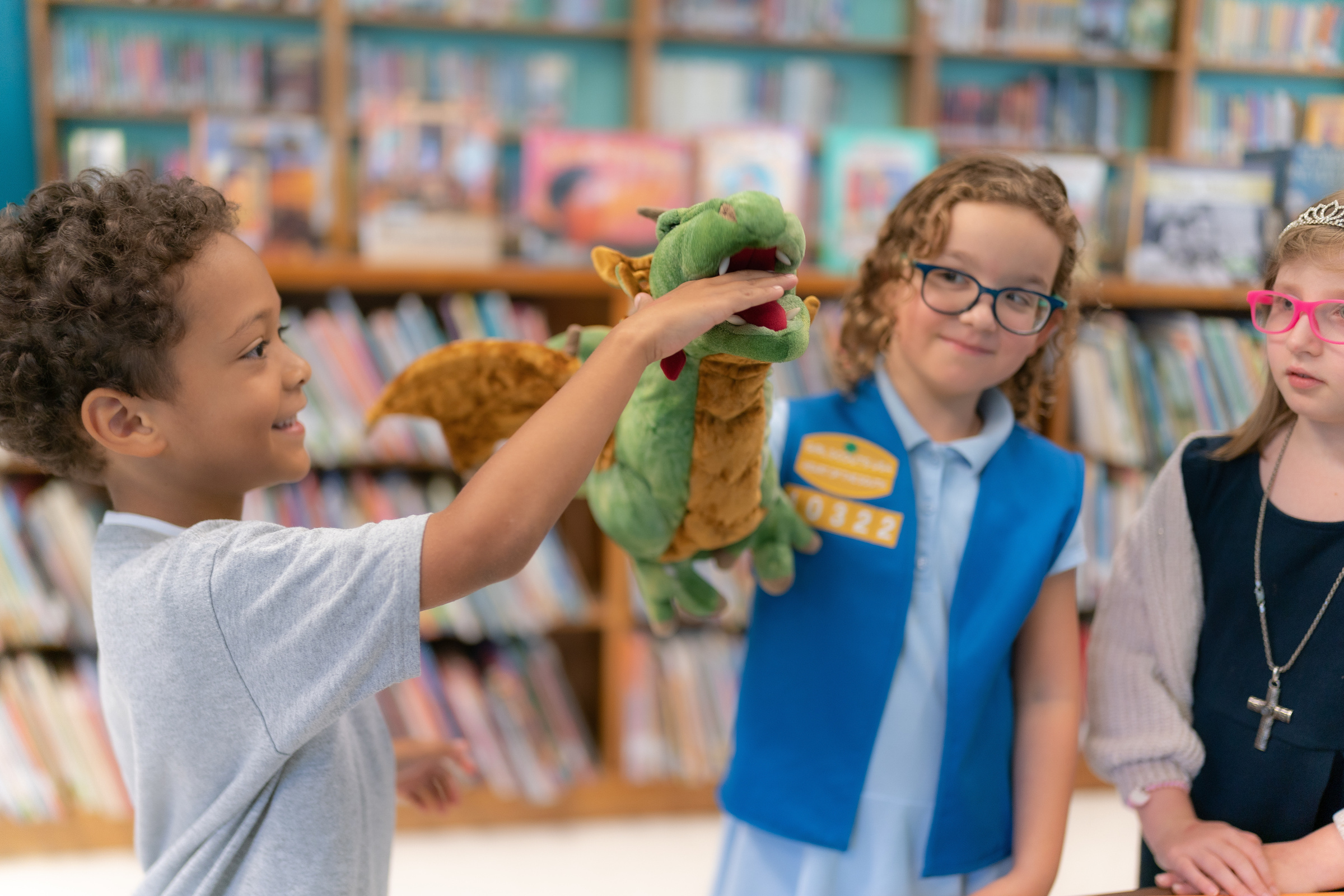 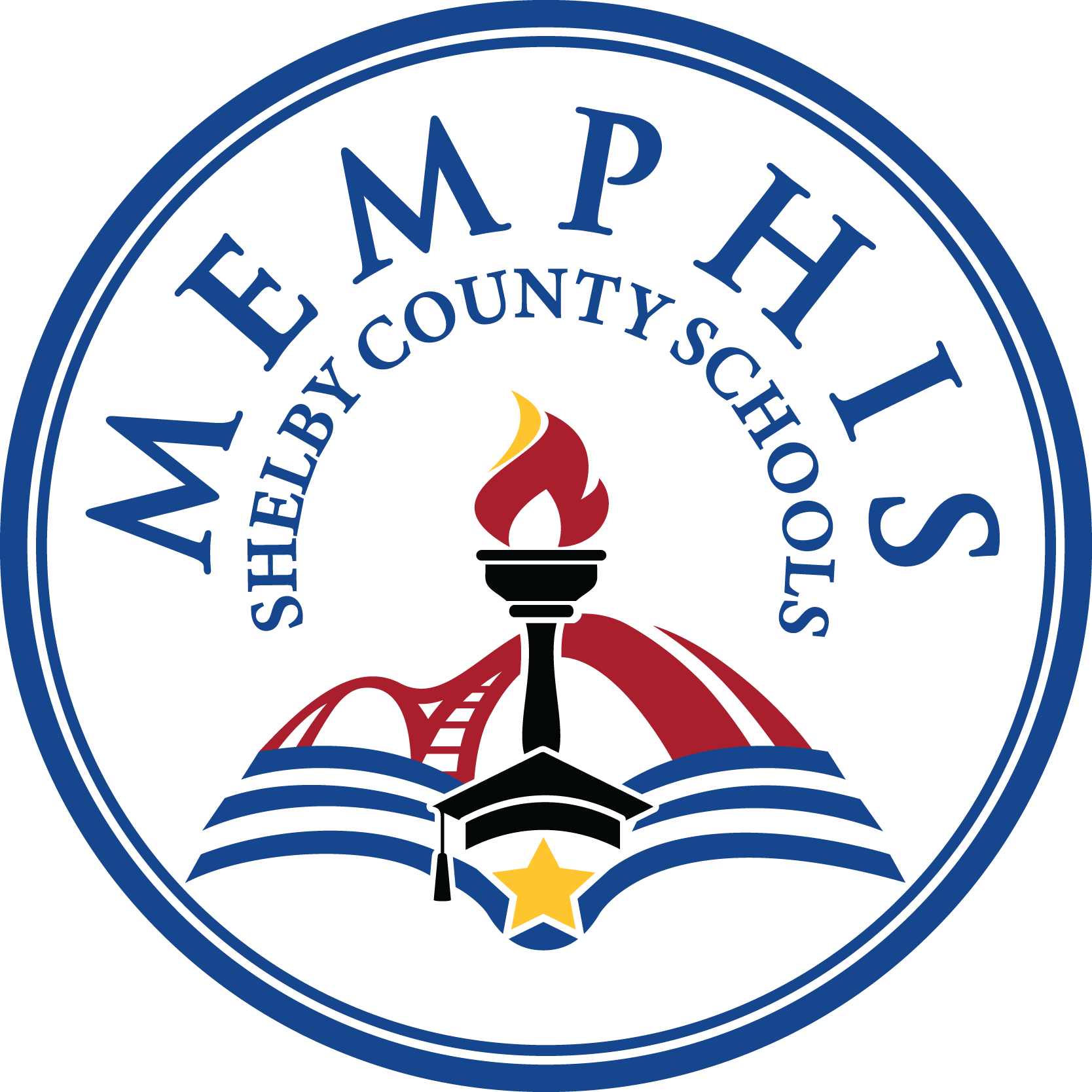 What are my rights?
The families and parents of Title I students have a right, by law, to:
Be involved in decisions made at both the school and district level;
Be provided with information on your child’s level of achievement on tests in reading/language arts, writing, mathematics, and science;
Request and receive information on the qualifications of your child’s teacher and paraprofessionals who are working with your child
Request opportunities for regular meetings to formulate suggestions and to participate, as appropriate, in decisions about the education of your child.
LEARN. LEAD. LEAVE A LEGACY.
[Speaker Notes: Opportunity for participant volunteer response after the question appears]
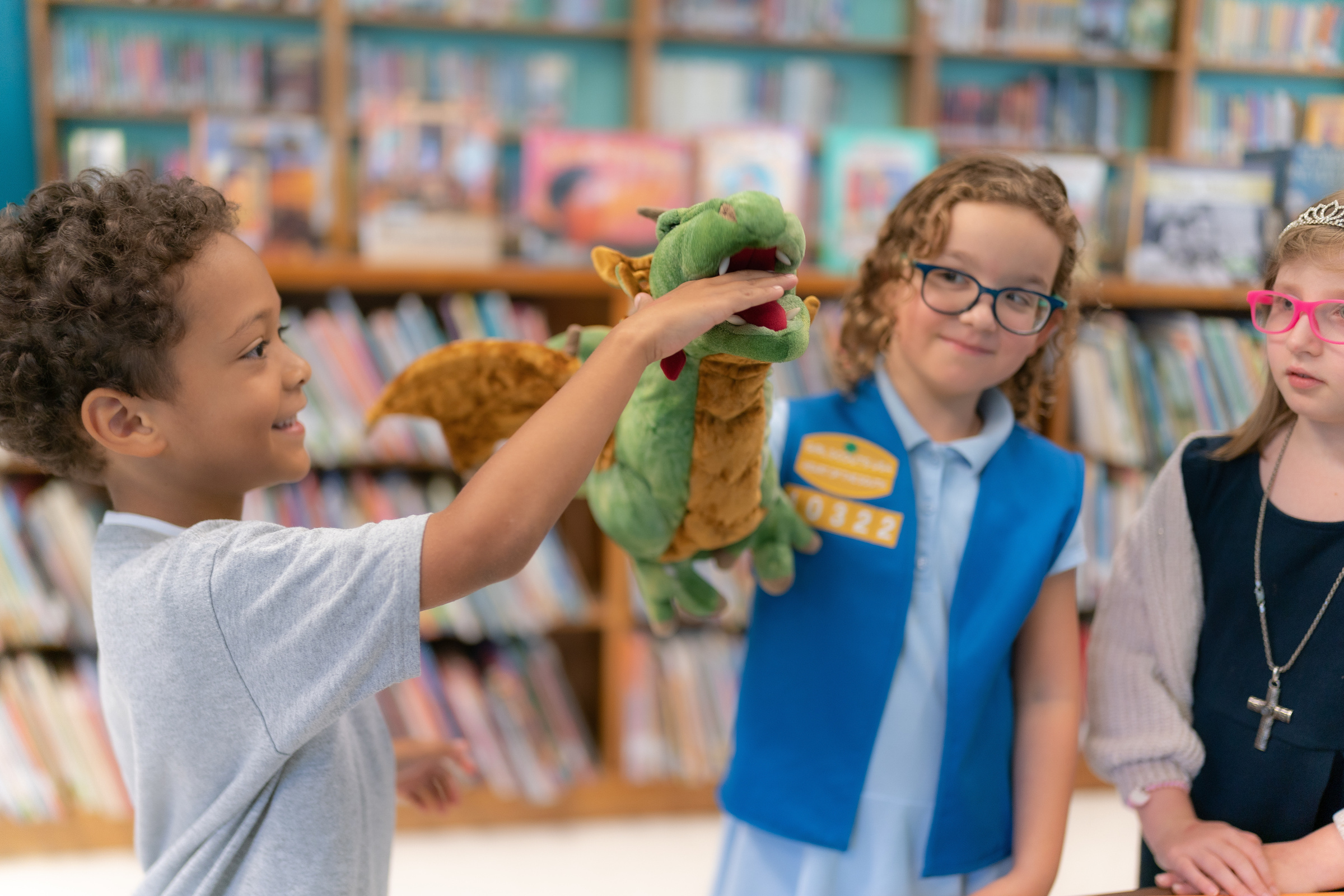 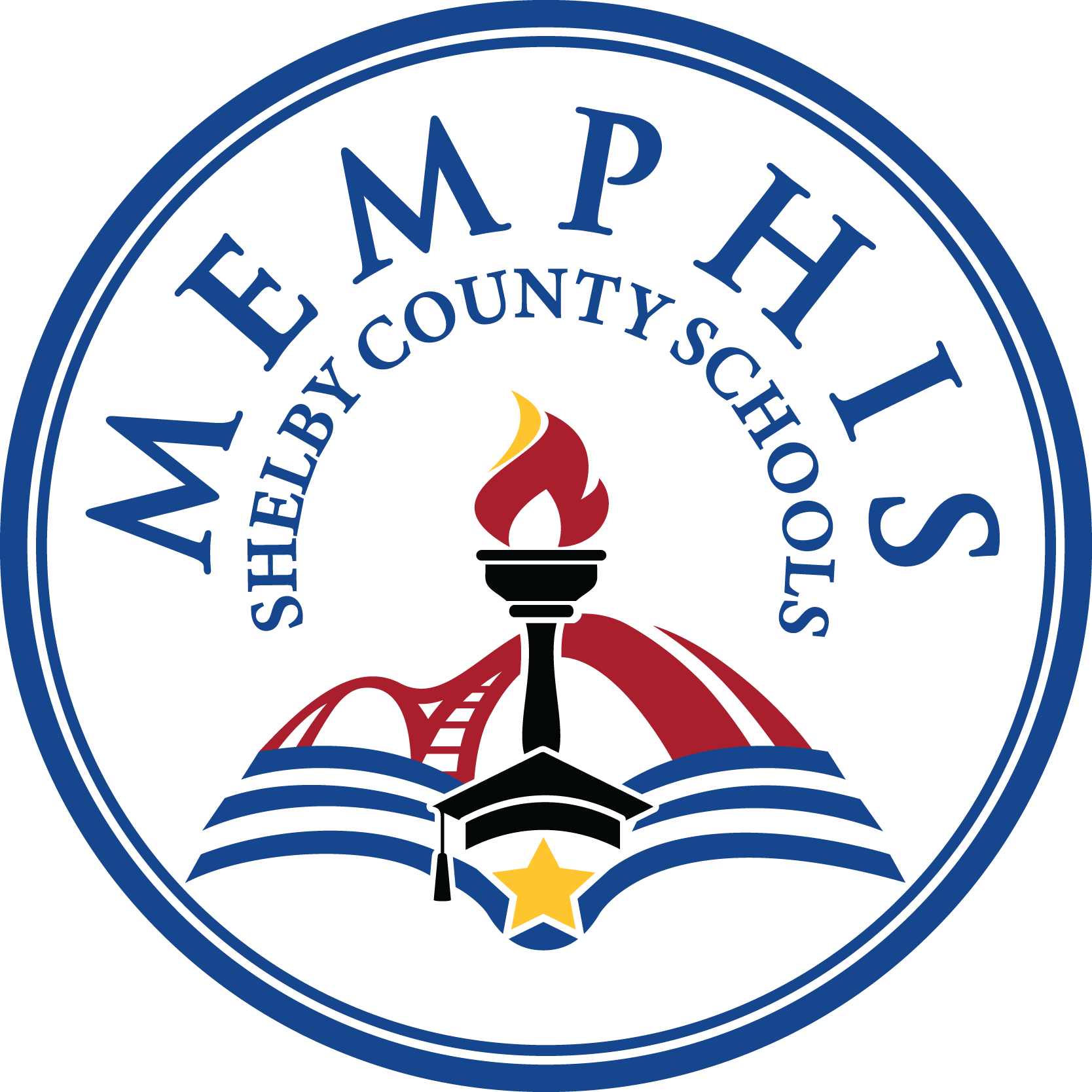 How can Title I funds be used?
Title I funds may be used for:
Smaller class sizes
To employ additional teachers and paraprofessionals to assist in the education process
Provide additional training for school staff
To provide extra time for instruction (before and/or after school programs)
Provide Parent and family engagement activities, and/or
Purchase a variety of supplemental teaching materials, equipment, and technology.
LEARN. LEAD. LEAVE A LEGACY.
[Speaker Notes: Opportunity for participant volunteer response after the question appears]
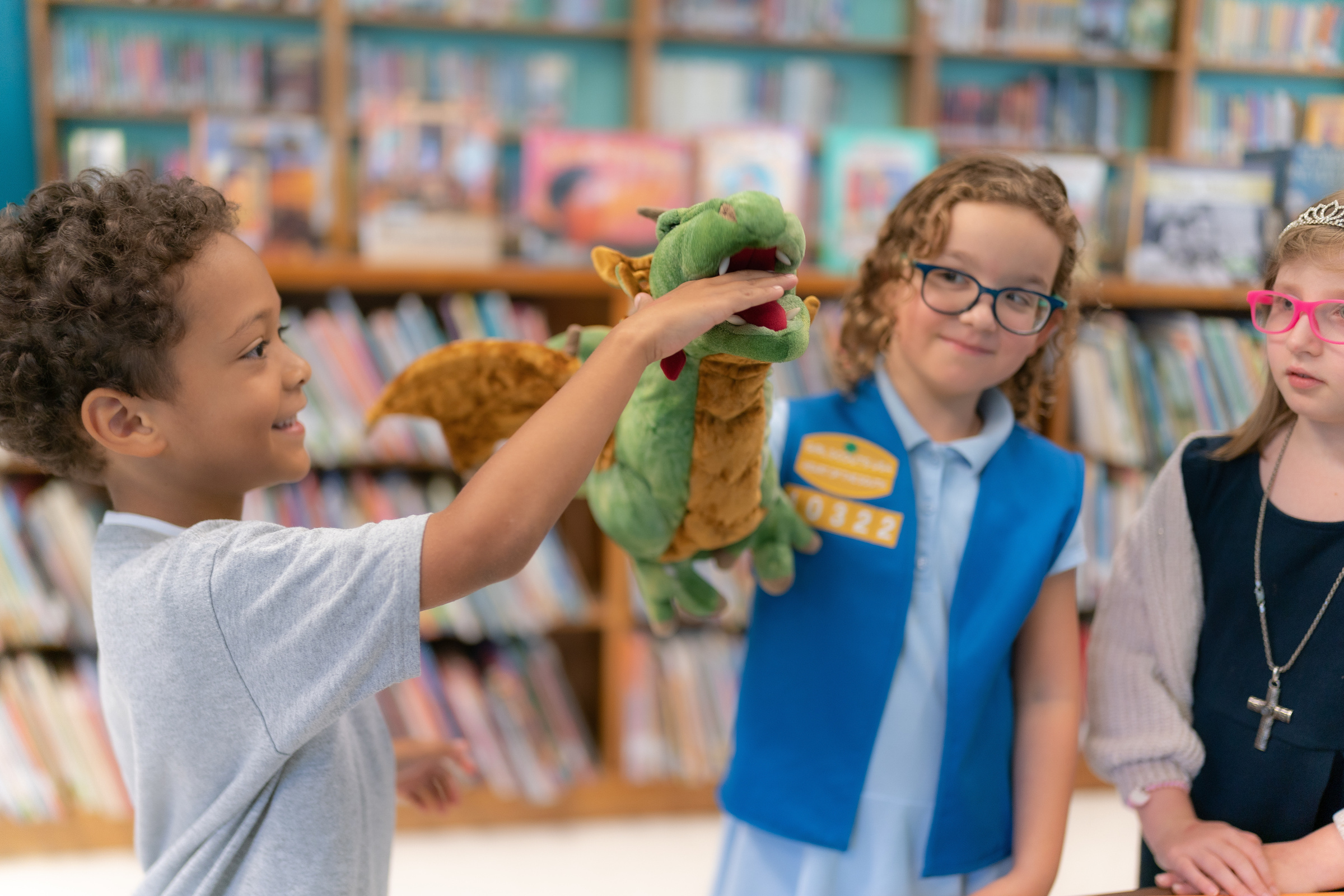 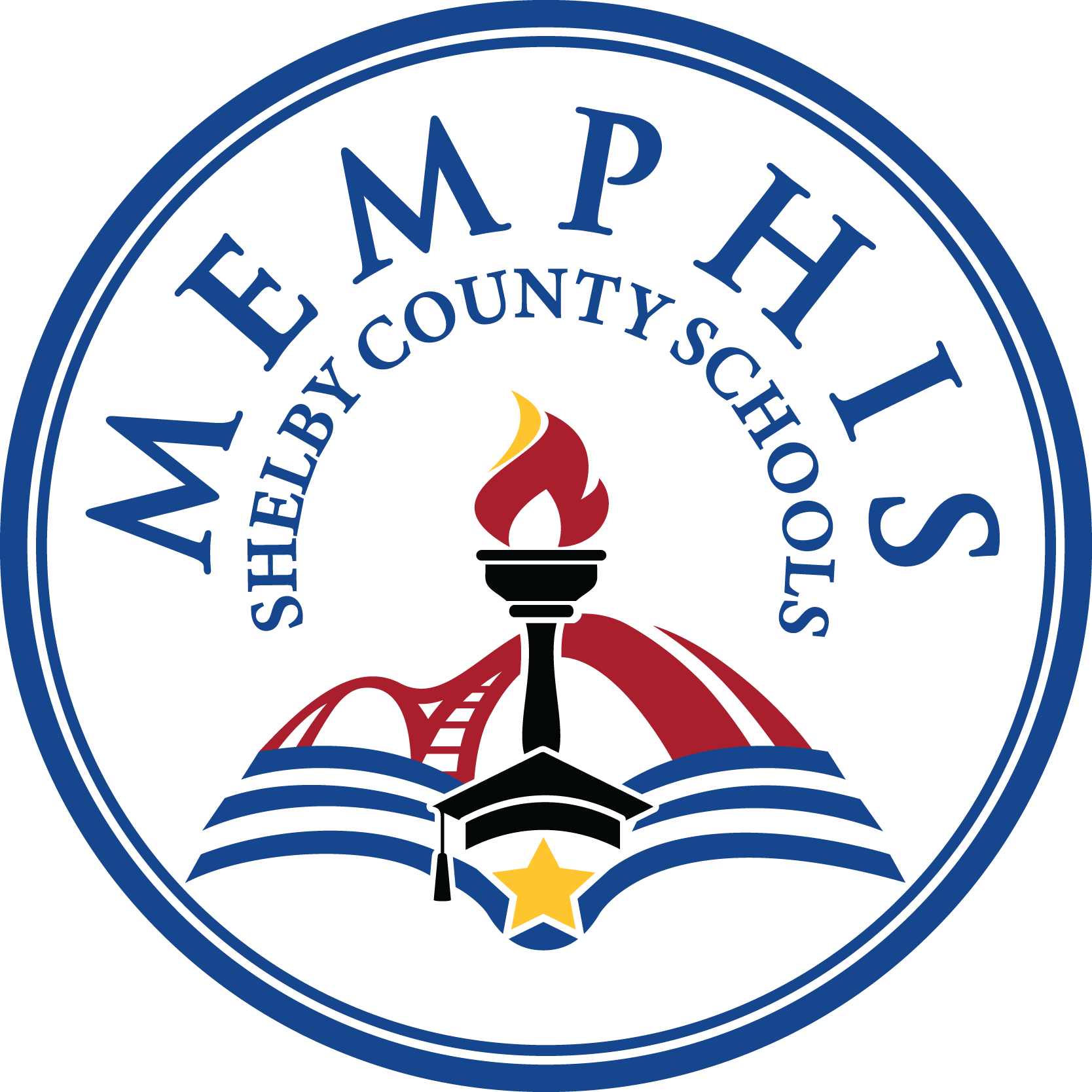 What is the SIP?
The SIP is the School Improvement Plan. 
It is a plan or a road map that addresses the changes a school needs to make to improve the level of student achievement.
It’s a plan that has goals, strategies and action steps that are needed to address the academic and non-academic needs of our students.  
The plan also provides insight on the budget, resources, and professional development needs of our faculty and staff.
LEARN. LEAD. LEAVE A LEGACY.
[Speaker Notes: Opportunity for participant volunteer response after the question appears]
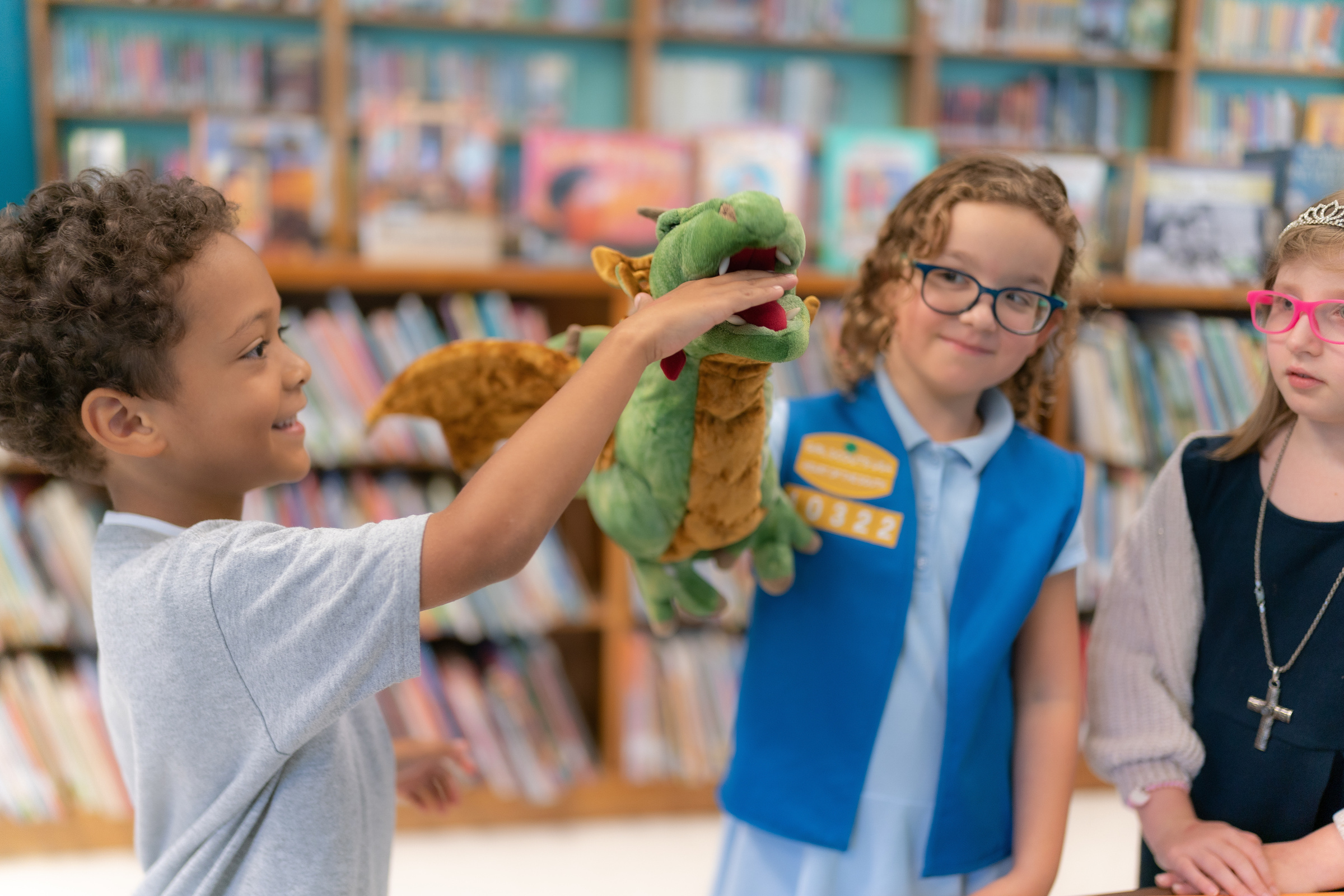 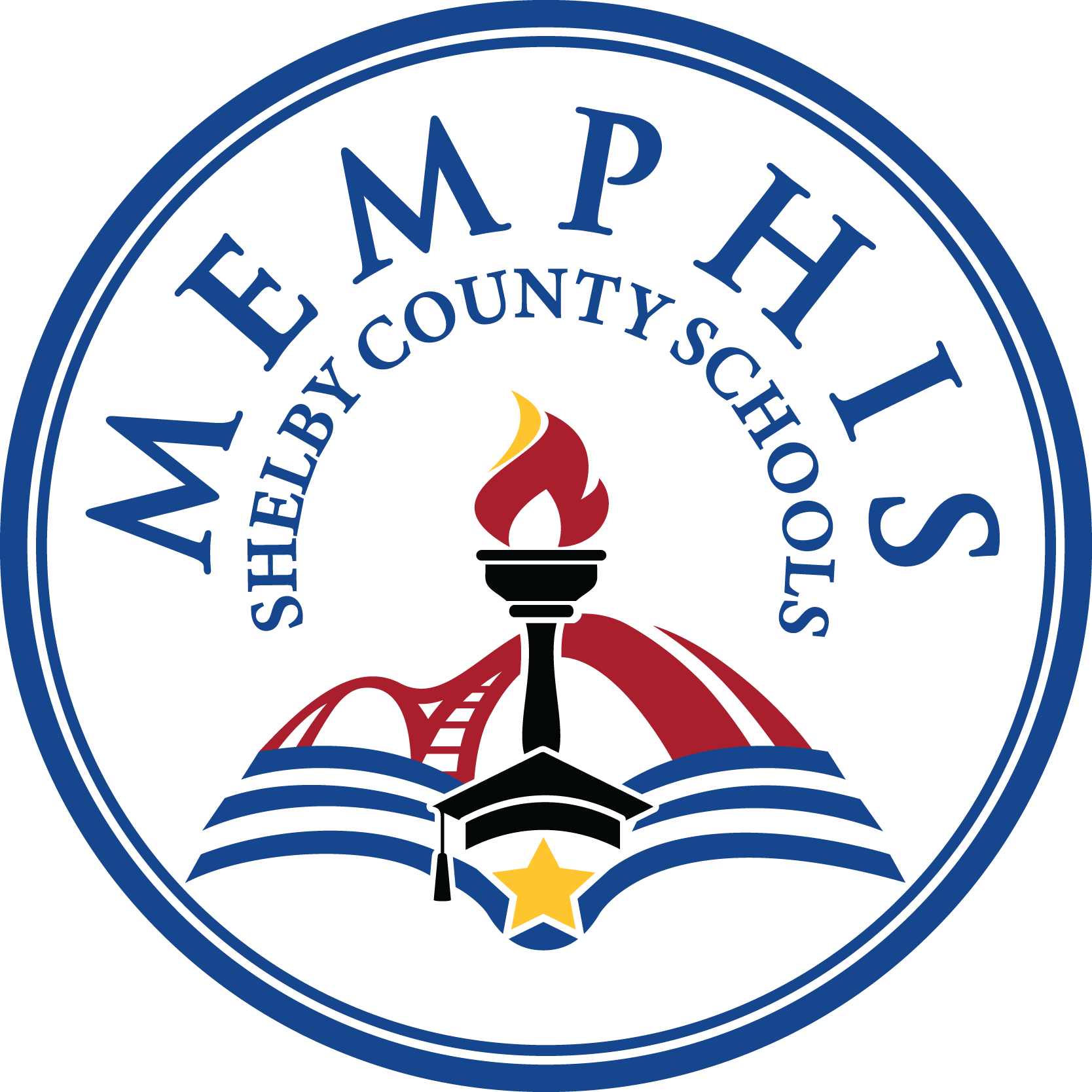 What is a Family and Engagement 
Policy?
These plans address how the district and school will 
implement the parent and family engagement requirements of ESSA.  Components should include:
how parents and families can be involved in decision-making and activities; 
how parent and family engagement funds are being used;
how information and training will be provided to families; and 
how the school will build capacity in families and staff for strong parent and family engagement.
You, as a Title I parent or family member, have the right to be involved in the development of these plans.
LEARN. LEAD. LEAVE A LEGACY.
[Speaker Notes: Opportunity for participant volunteer response after the question appears]
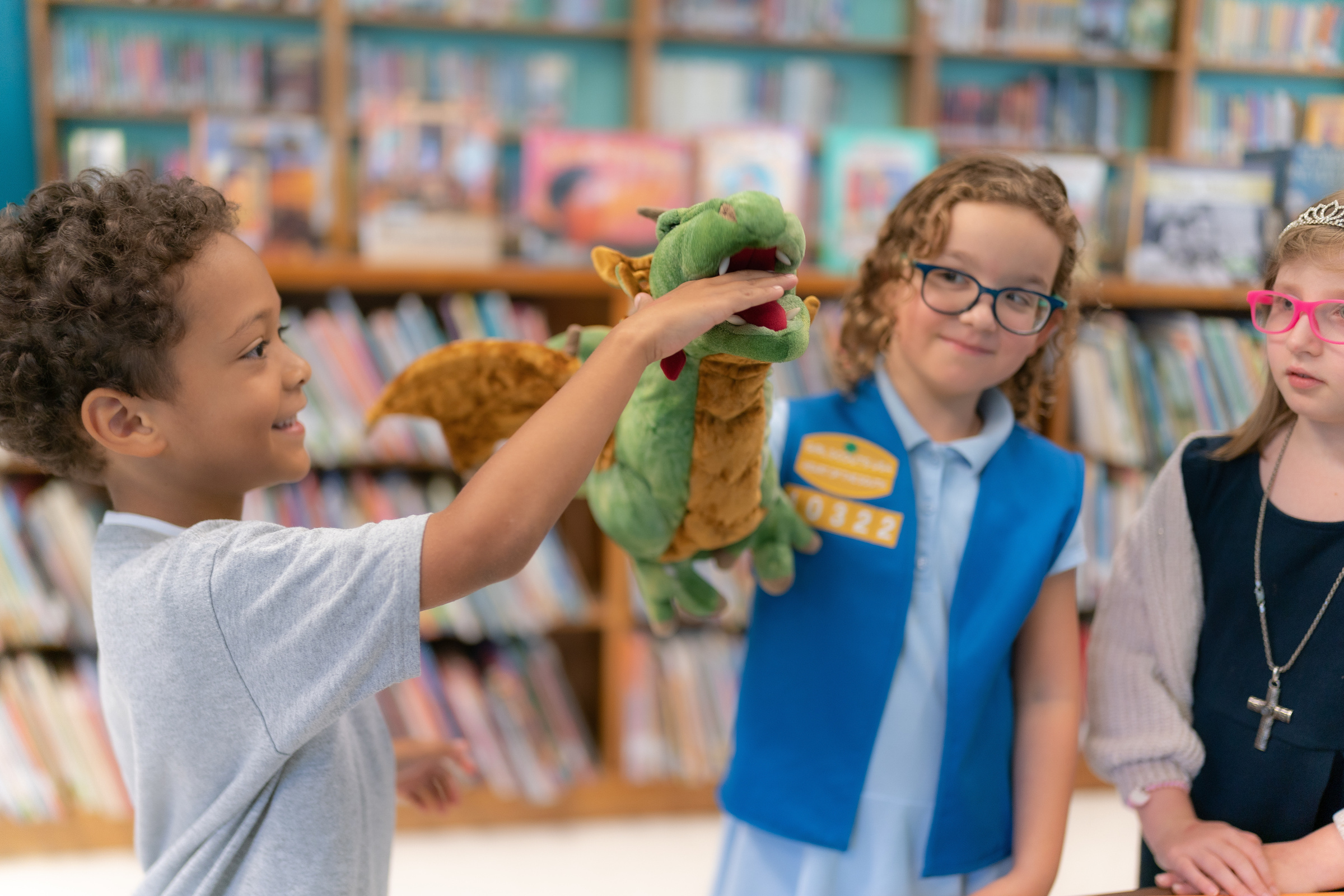 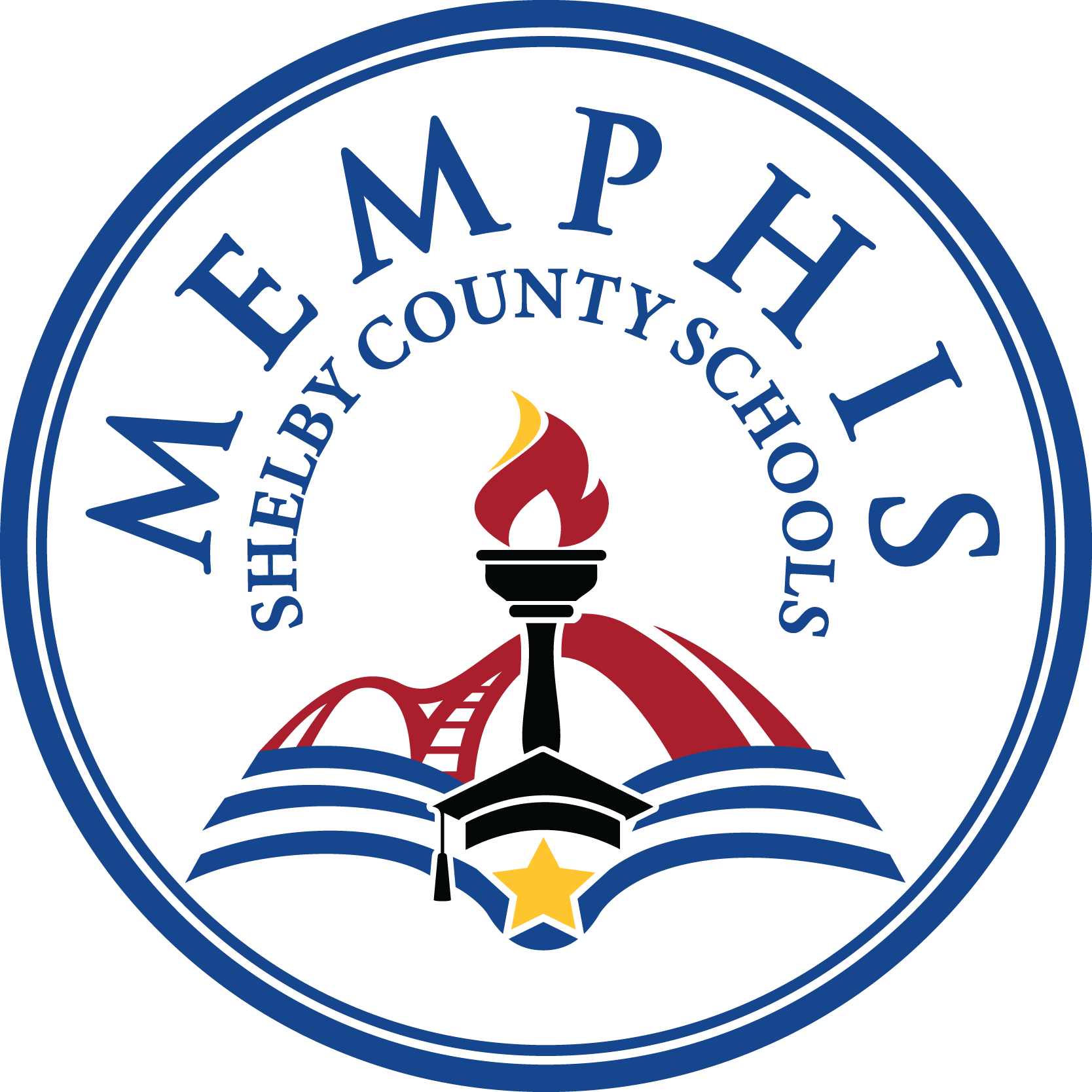 What is a School-Parent Compact?
A school-parent compact is a written commitment that outlines how the entire school community – teachers, families, and students will share the responsibility for improved academic achievement.
This compact describes how the school will:

provide high-quality curriculum and instruction;
hold parent-teacher conferences
provide parents with reports on their child’s progress;
provide parents reasonable access to staff. 
provide parents opportunities to volunteer; and
ensure regular two-way meaningful communication between family members and staff, to the extent practicable, in a language family members can understand.
LEARN. LEAD. LEAVE A LEGACY.
[Speaker Notes: Opportunity for participant volunteer response after the question appears]
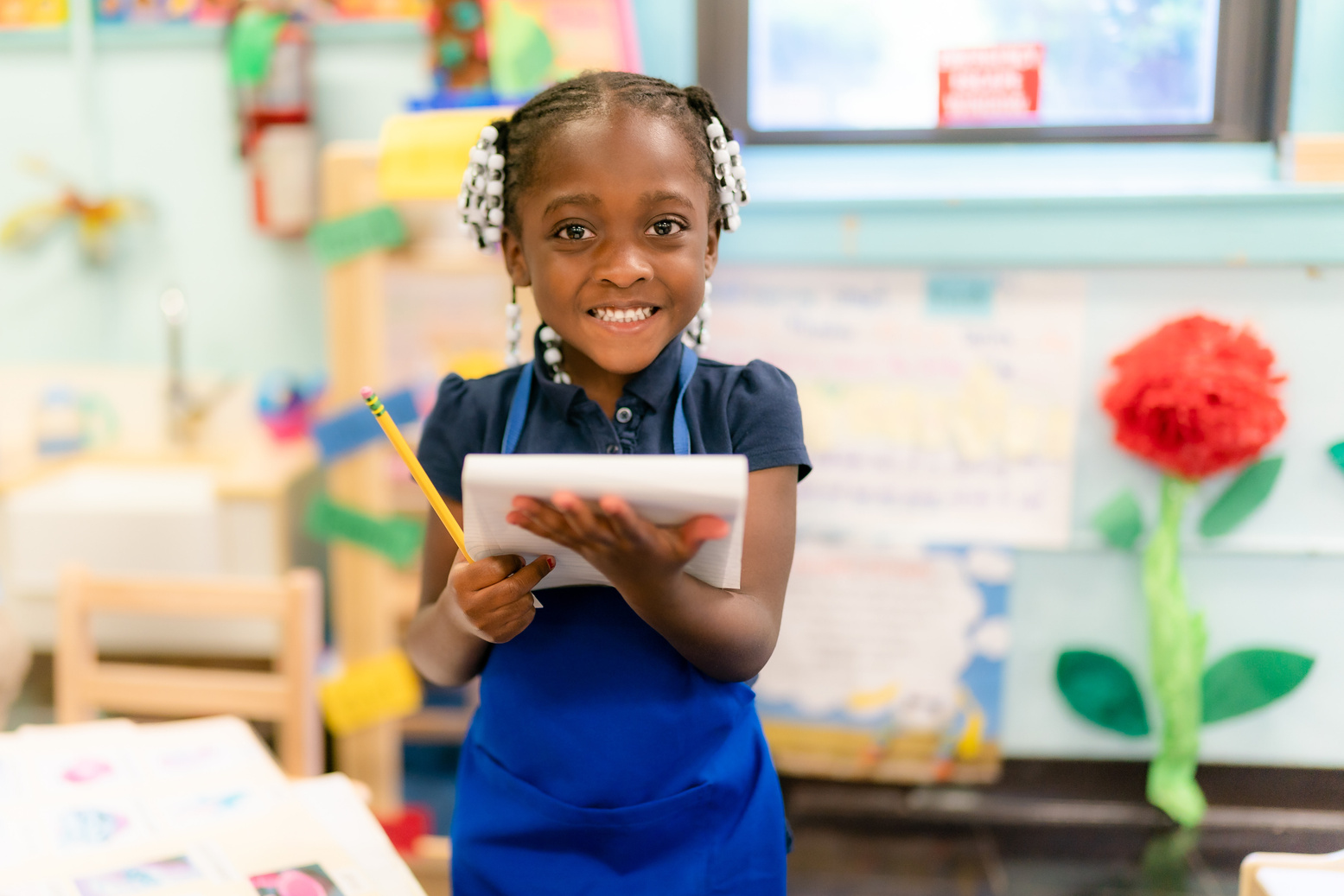 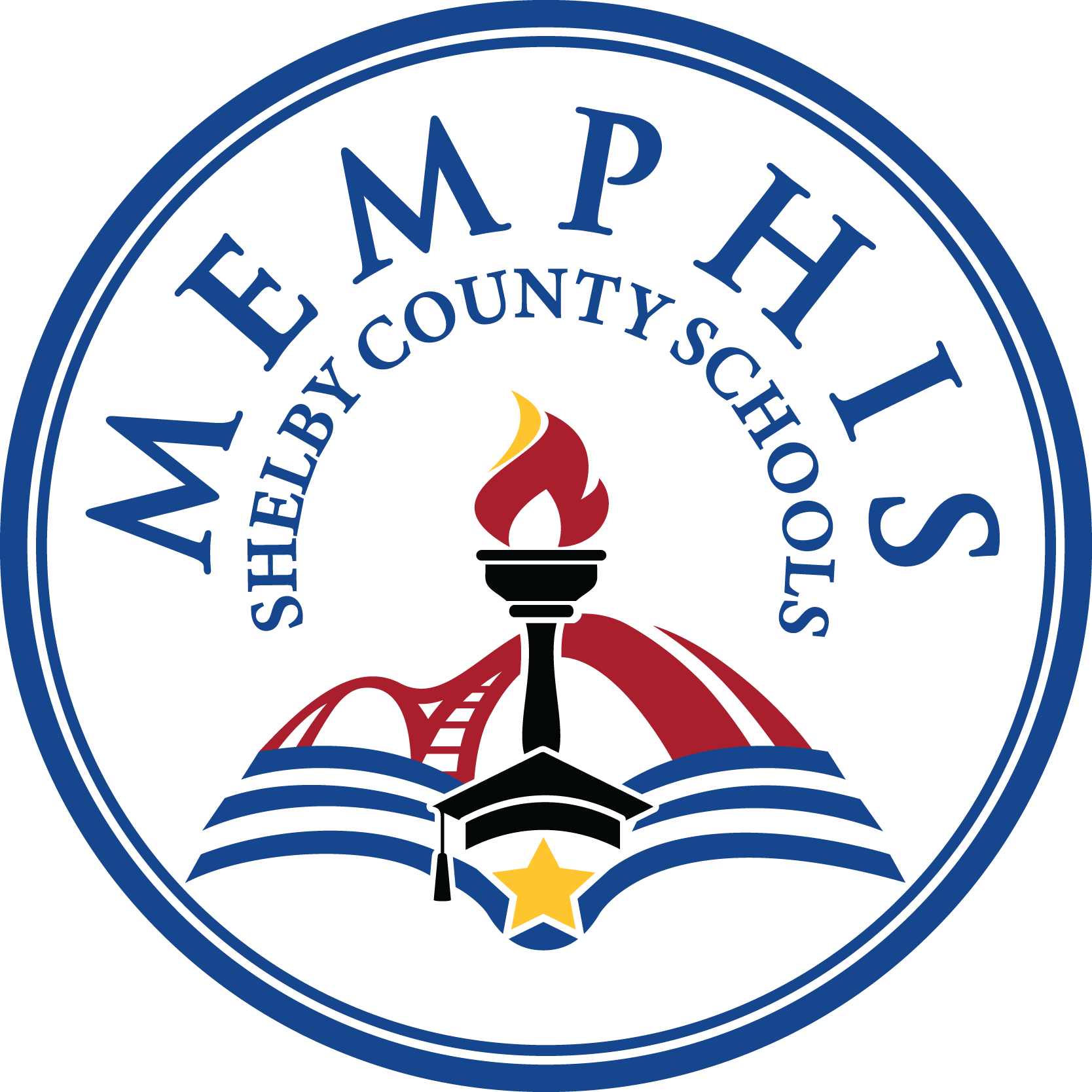 As a parent, how can  I help?
We need you!  Research has proven that family engagement in education has more impact on student achievement than any other factor.  

To get involved with the parent and Family Engagement Policy, Parent Meetings or Training Sessions contact Valerie Jones at jonesvd@scsk12.org or Ms. Betty Lee at leebj@scsk12.org.
LEARN. LEAD. LEAVE A LEGACY.
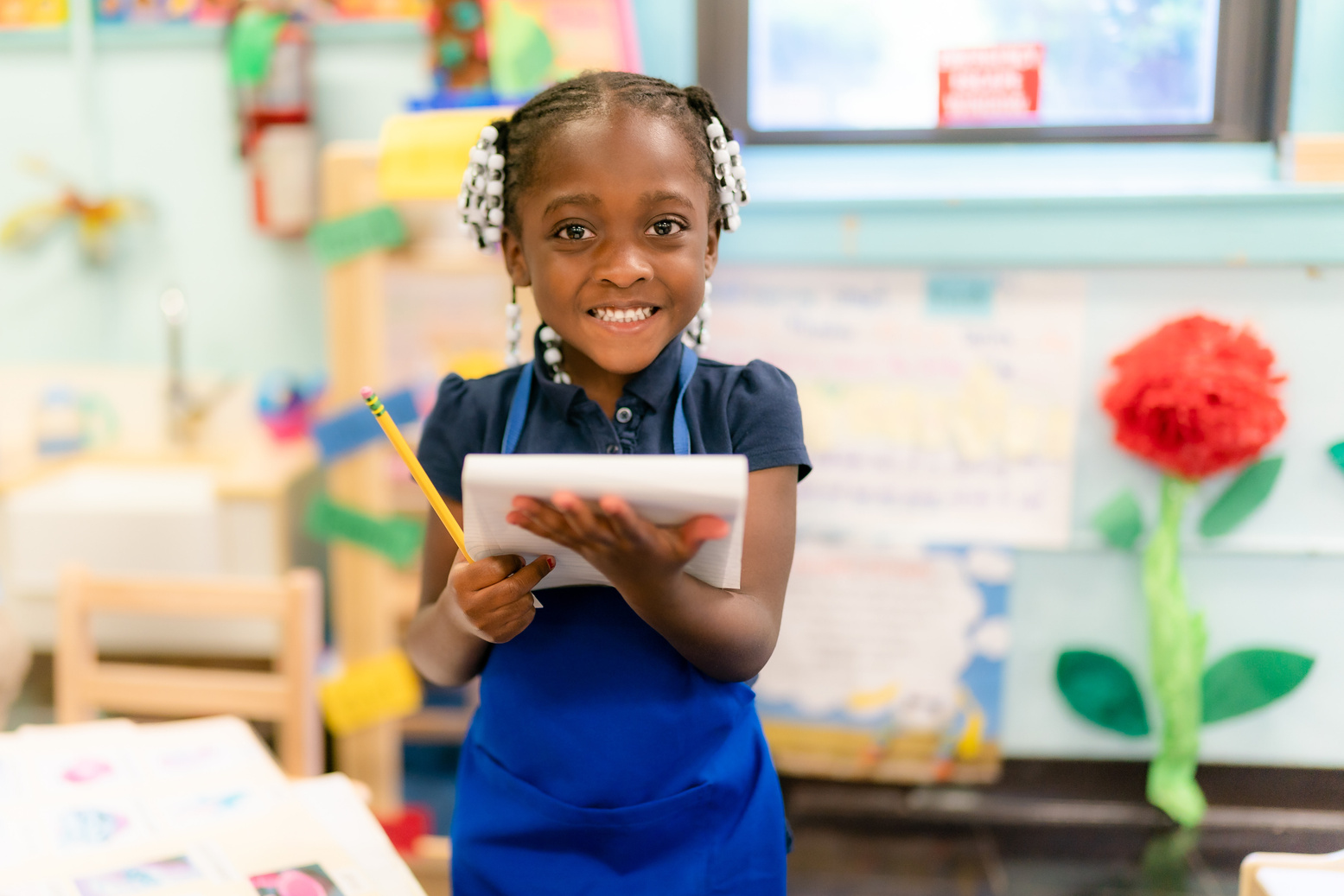 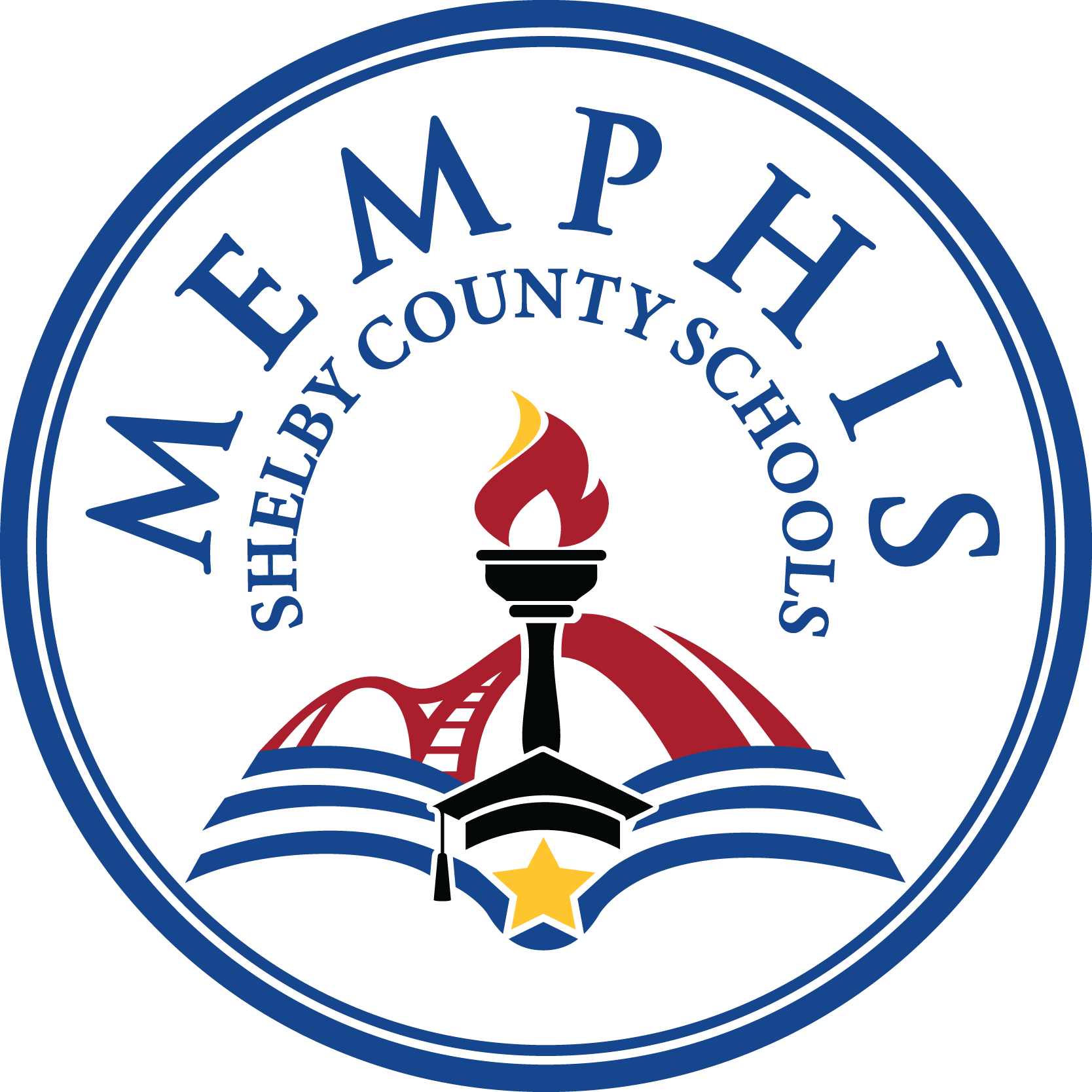 Crump’s Schoolwide Goals
Increase student achievement in all core subject areas (Reading, Mathematics, Science, and Social Studies)
Reduce the chronic absenteeism rate
Increase Parental Involvement
LEARN. LEAD. LEAVE A LEGACY.
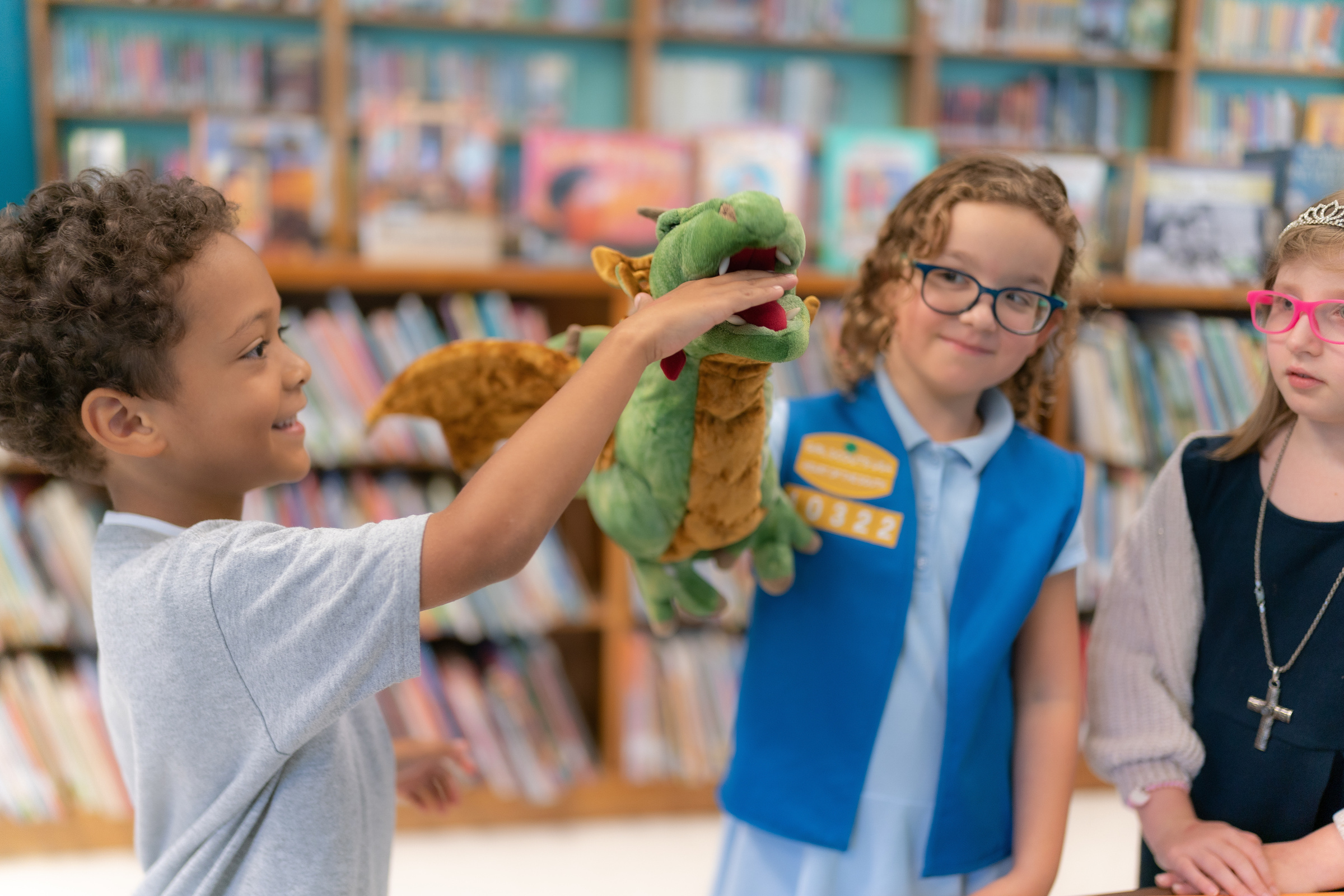 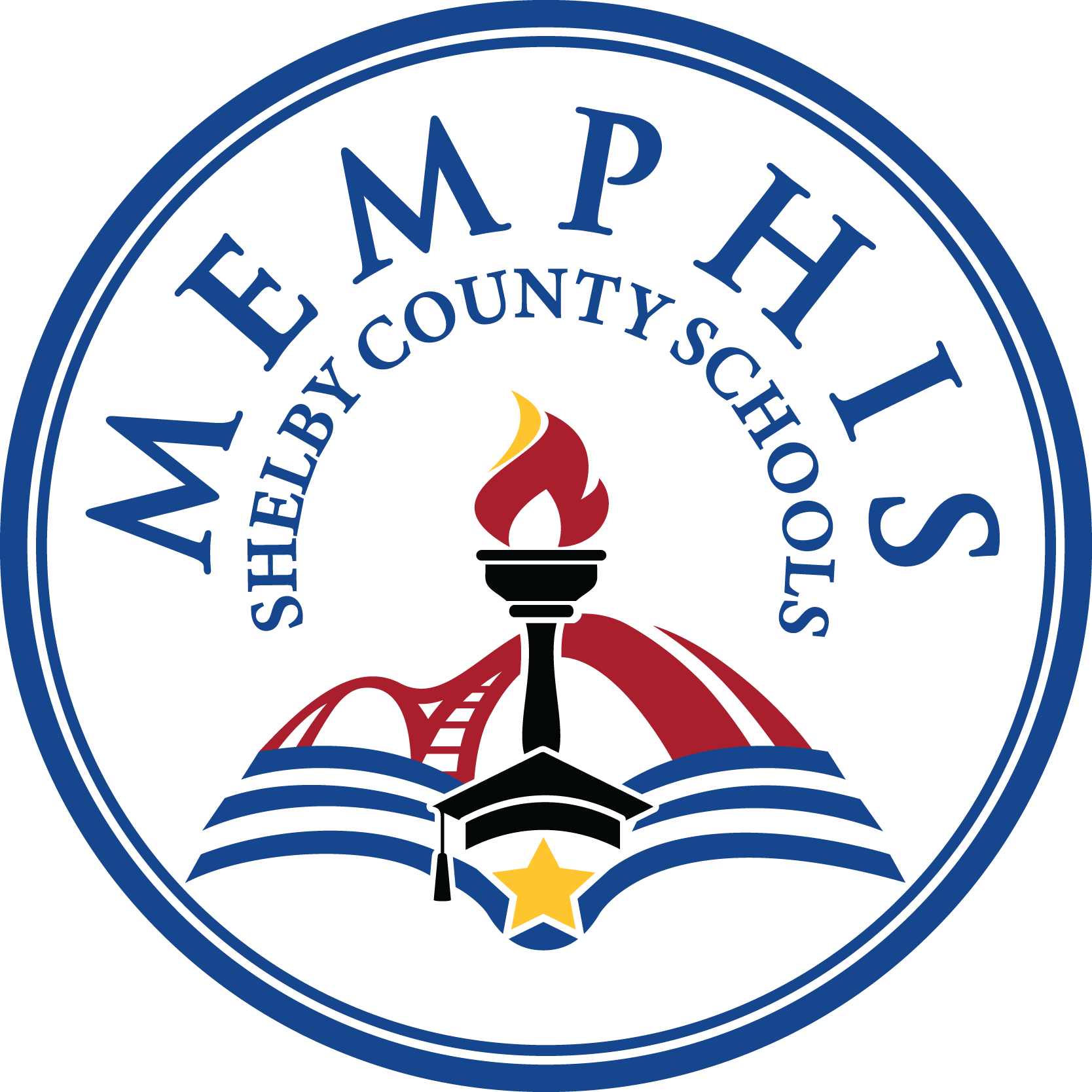 Our Curriculum
The Tennessee Academic Standards provide a common set of expectations for what students will know and be able to do at the end of a grade for each subject area.
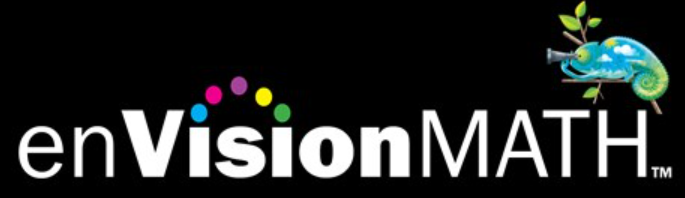 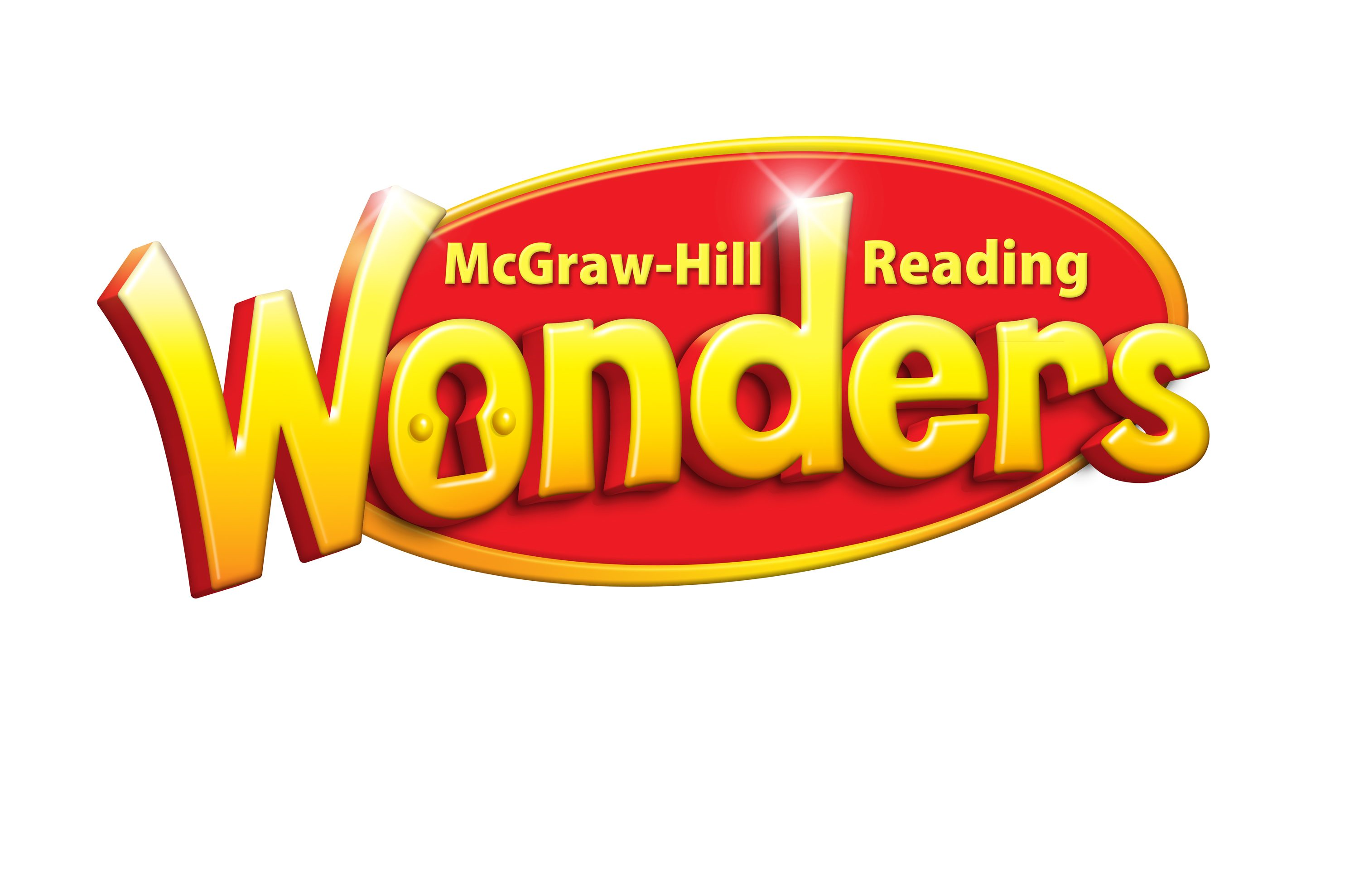 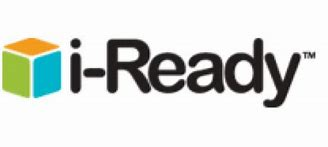 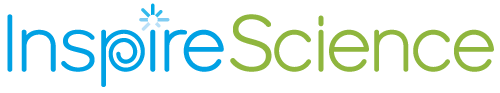 LEARN. LEAD. LEAVE A LEGACY.
[Speaker Notes: Opportunity for participant volunteer response after the question appears]
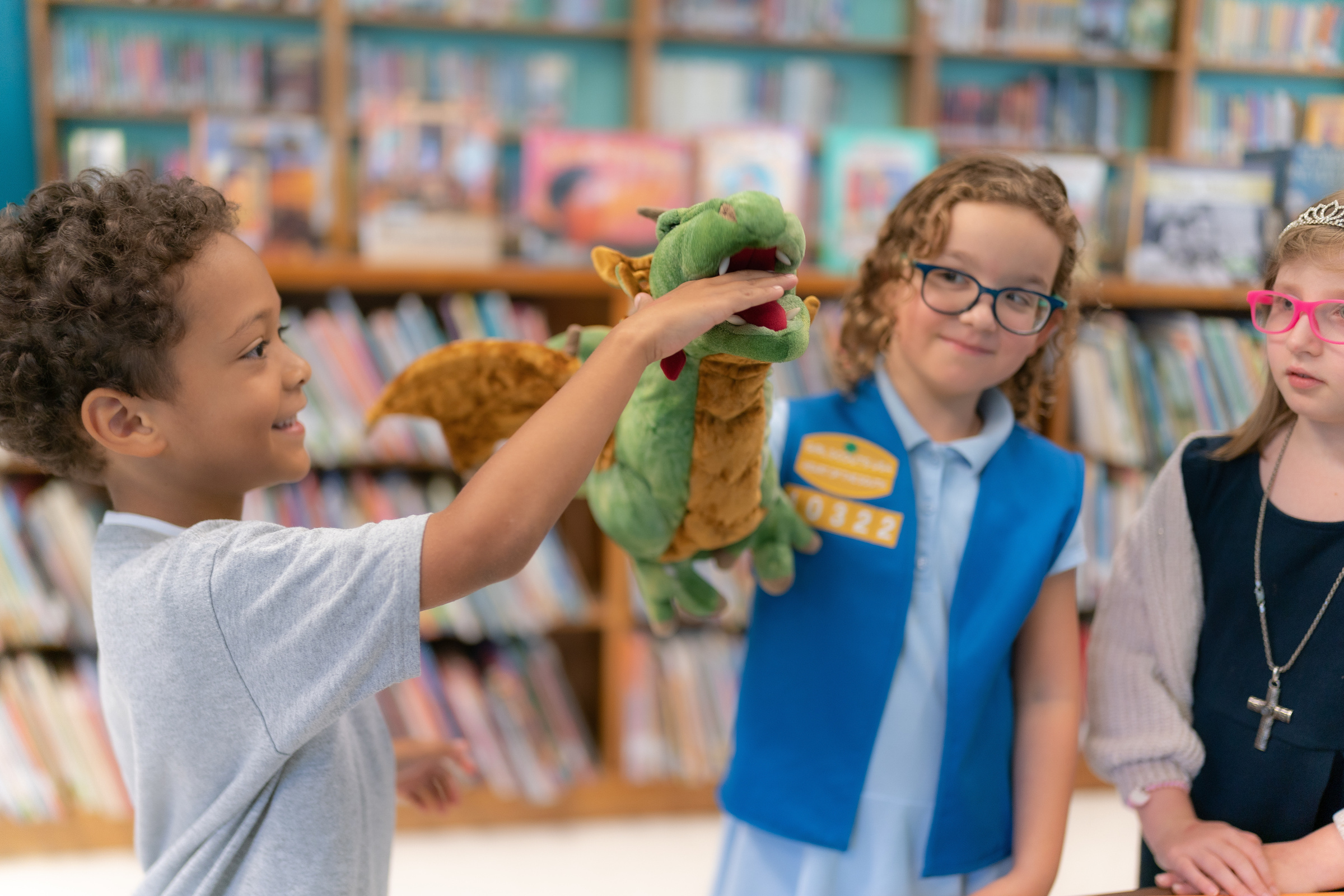 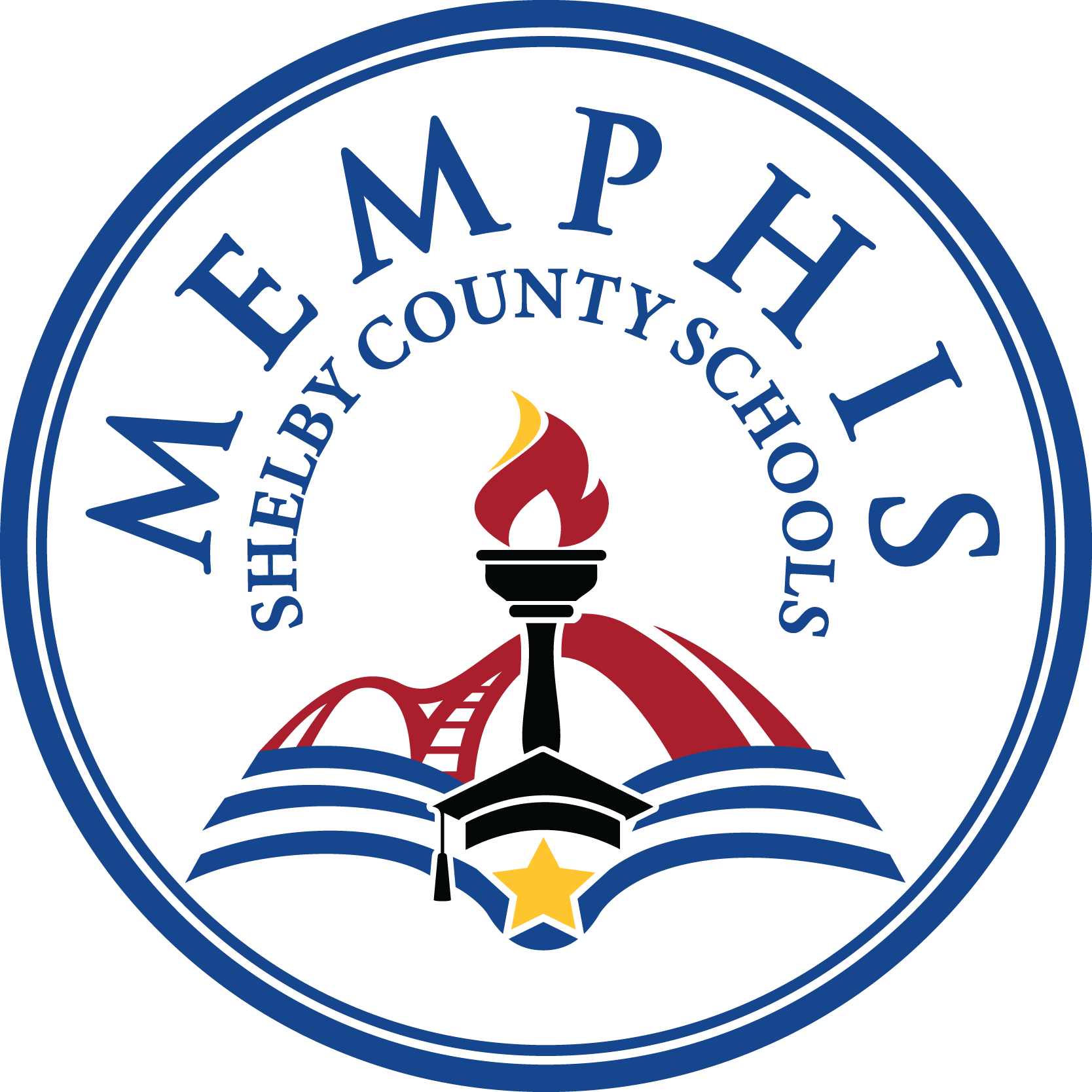 What assessments will my child take 
this year?
Grades K-5
i-Ready 
Students will take these assessment during open windows for fall, winter, and spring.
Grades 2-5 will take the TCAP State Assessment in April.
LEARN. LEAD. LEAVE A LEGACY.
[Speaker Notes: Opportunity for participant volunteer response after the question appears]
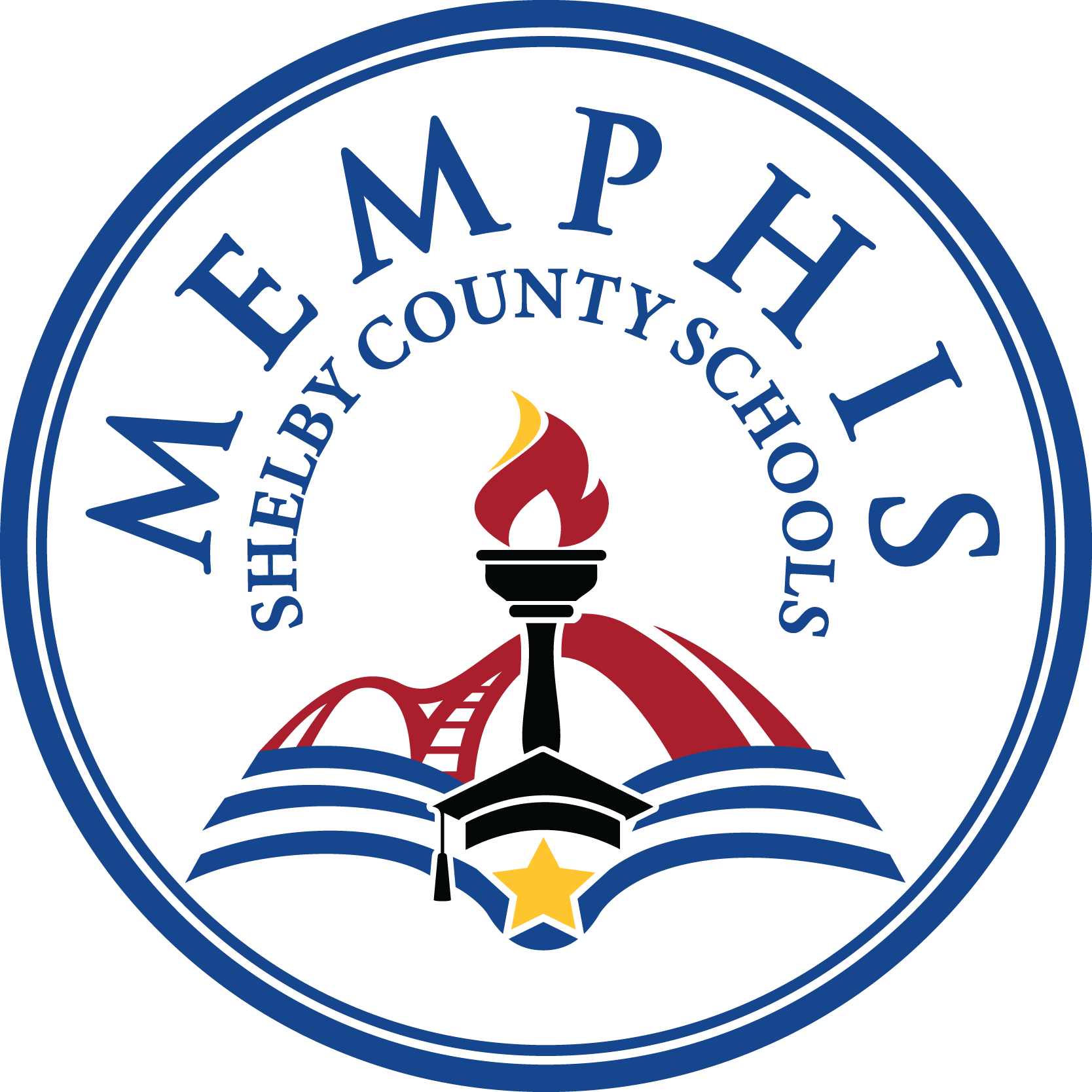 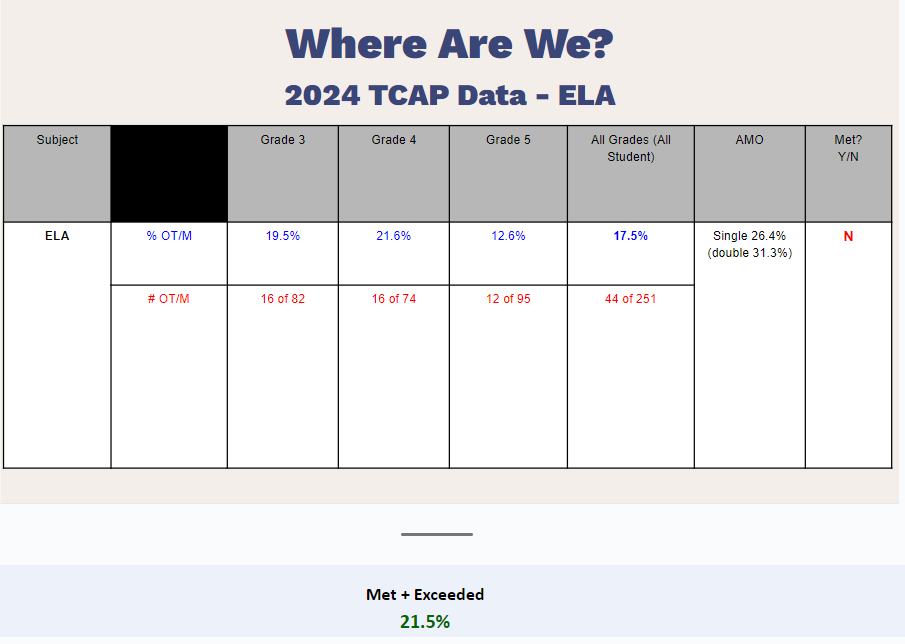 LEARN. LEAD. LEAVE A LEGACY.
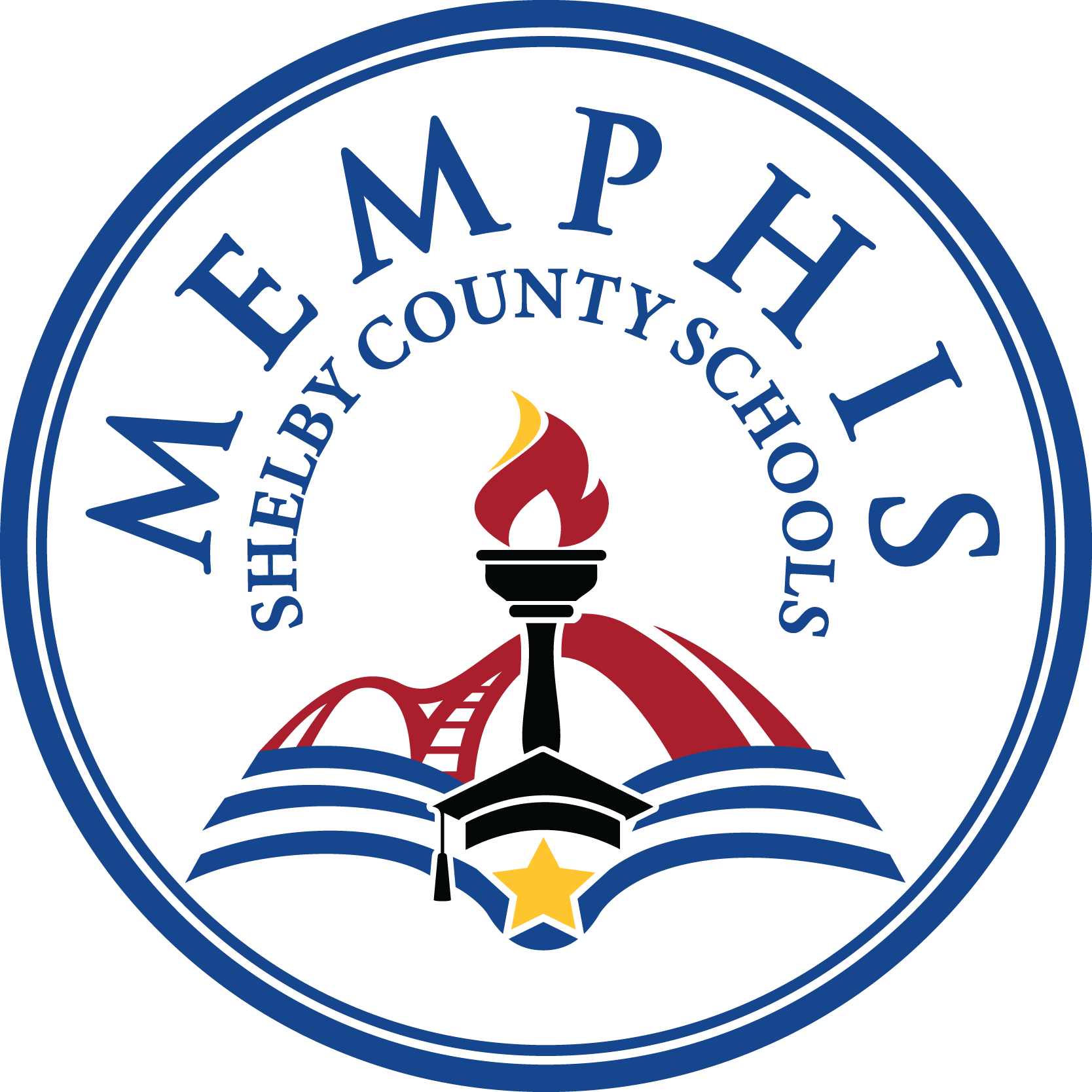 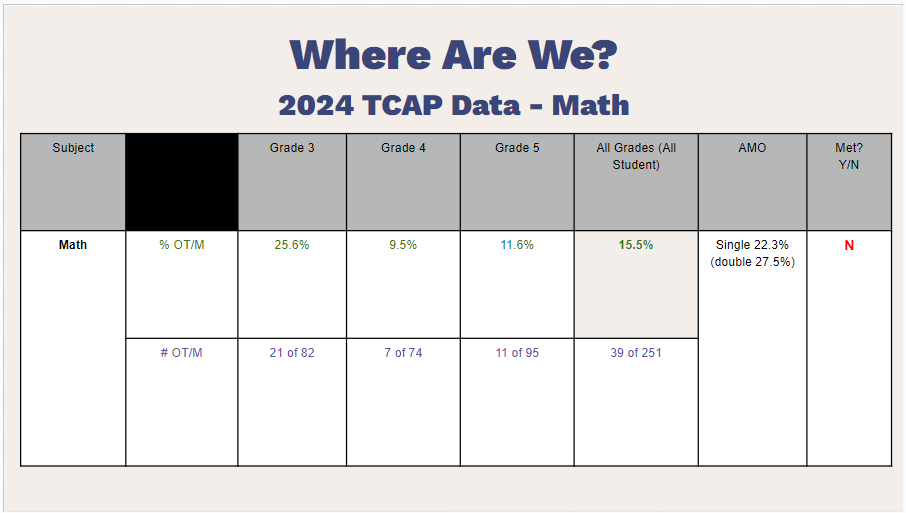 LEARN. LEAD. LEAVE A LEGACY.
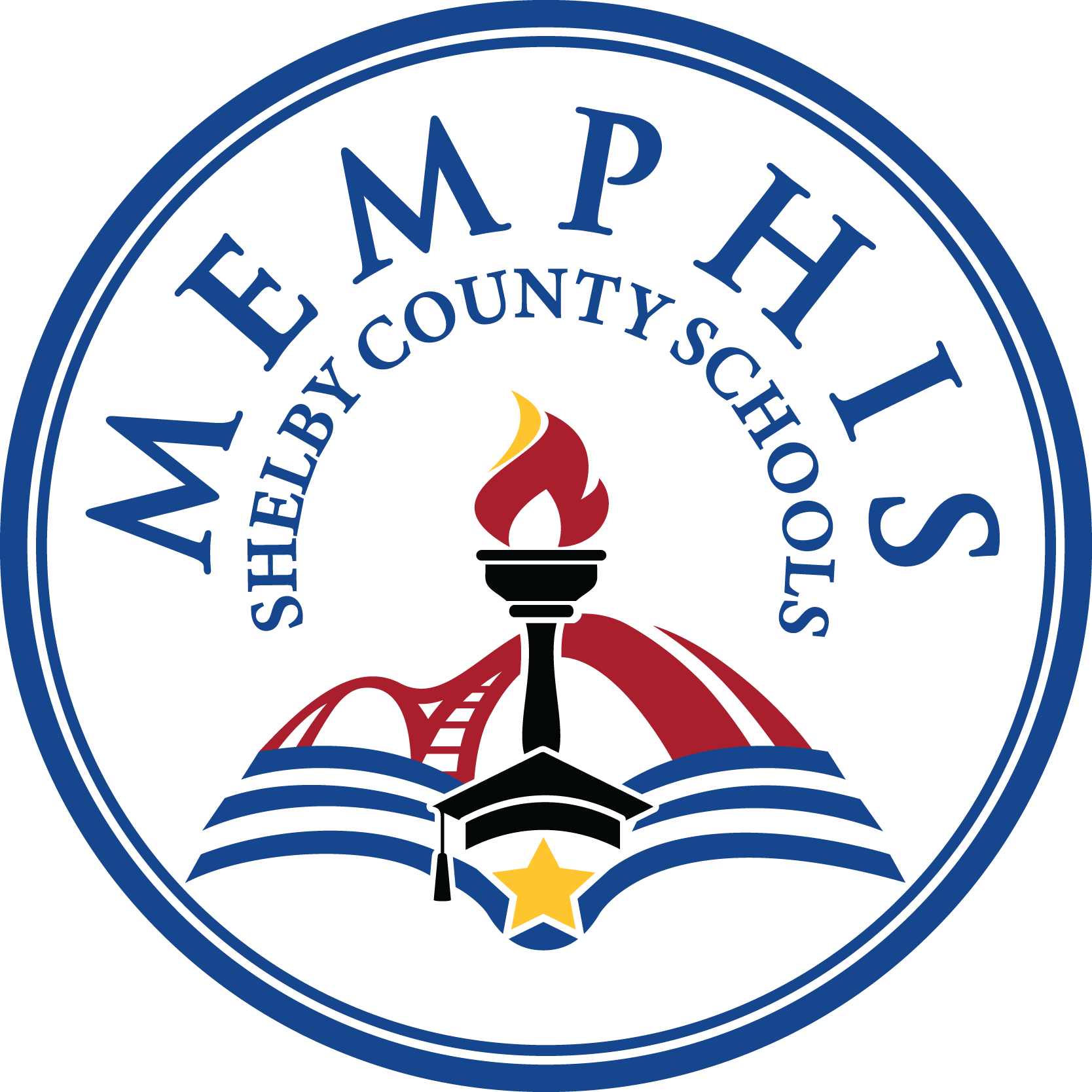 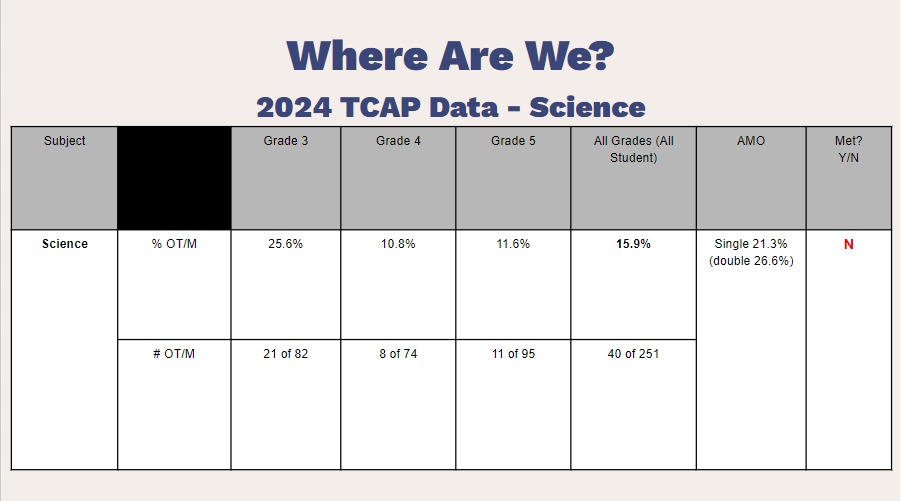 LEARN. LEAD. LEAVE A LEGACY.
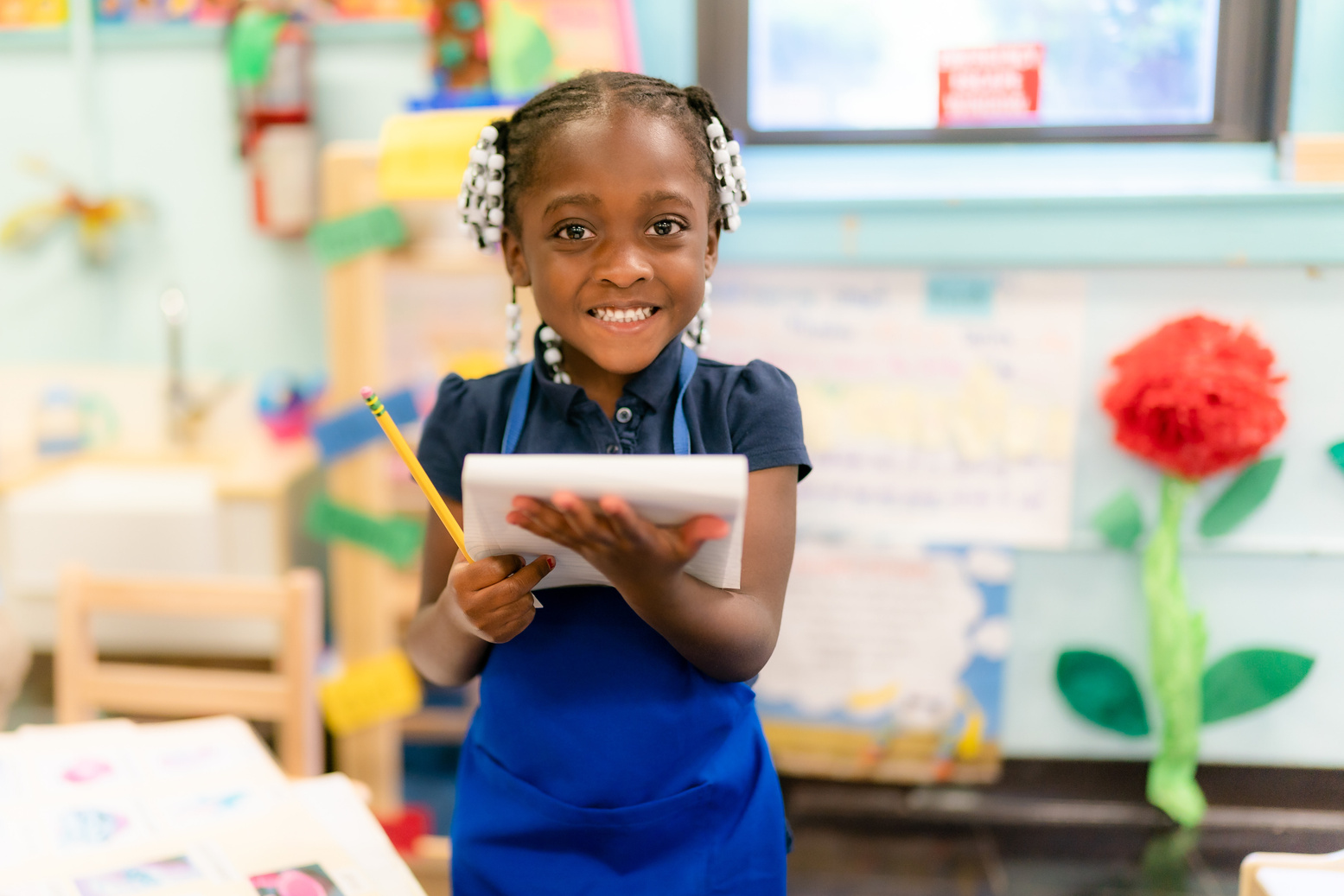 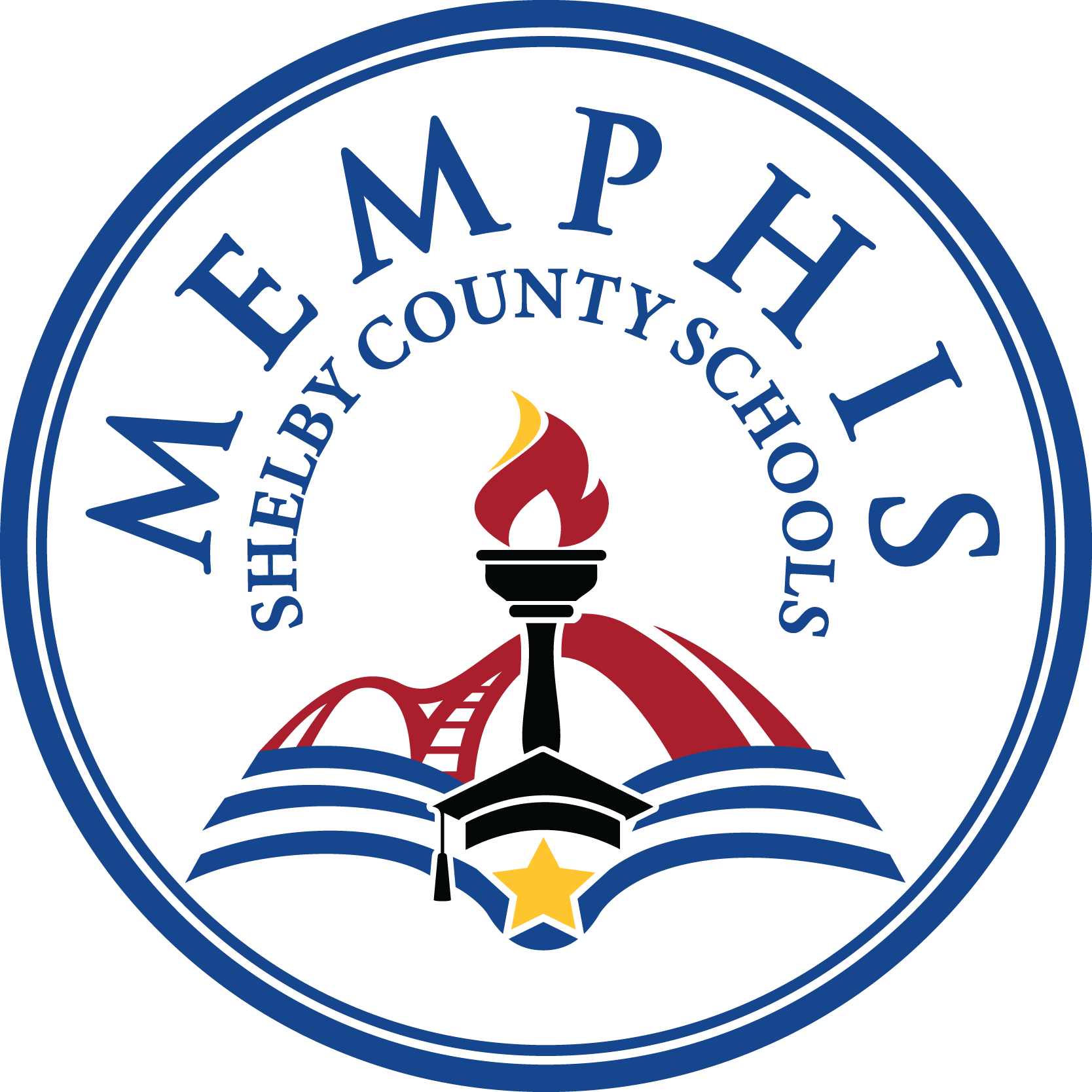 As a parent, how can  I help?
Student drop-off starts at 7:55.
Students are tardy at 8:20.
No early dismissal after 2:00.
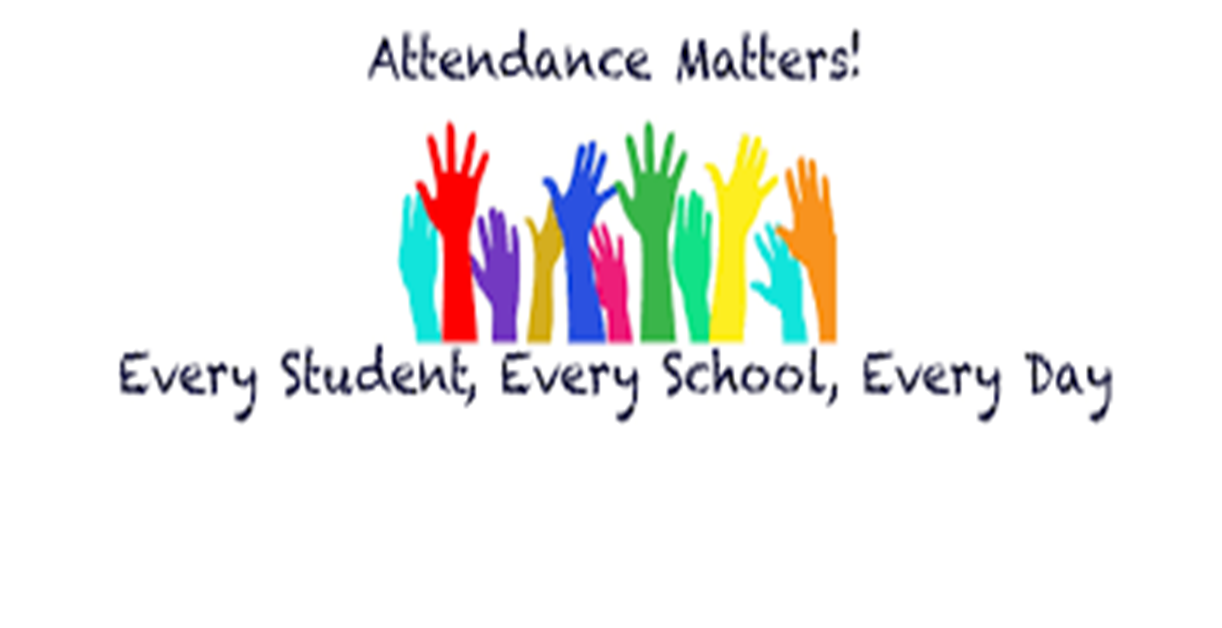 LEARN. LEAD. LEAVE A LEGACY.
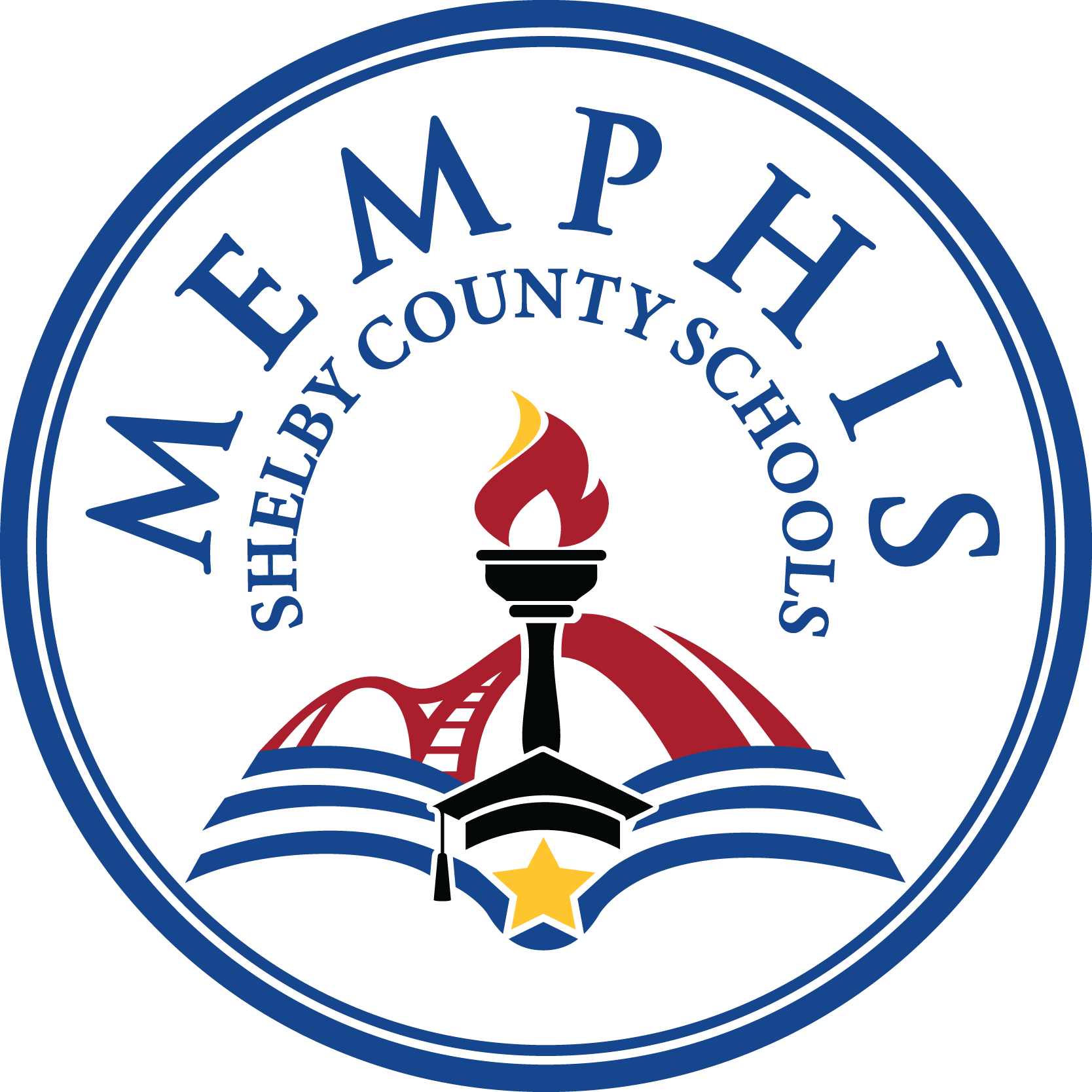 Who can I contact for more information?
Dr. Tiffany Curry, Principal
Dr. Sabrena Stewart-Thompson, Assistant Principal
Mrs. Marion Gross, PLC Coach
Ms. Roxie Baker, Instructional Facilitator
Ms. Betty Lee, School Counselor
Ms. Ashley Owens Davis, School Counselor
Ms. Kelly Connor, Interventionist
LEARN. LEAD. LEAVE A LEGACY.
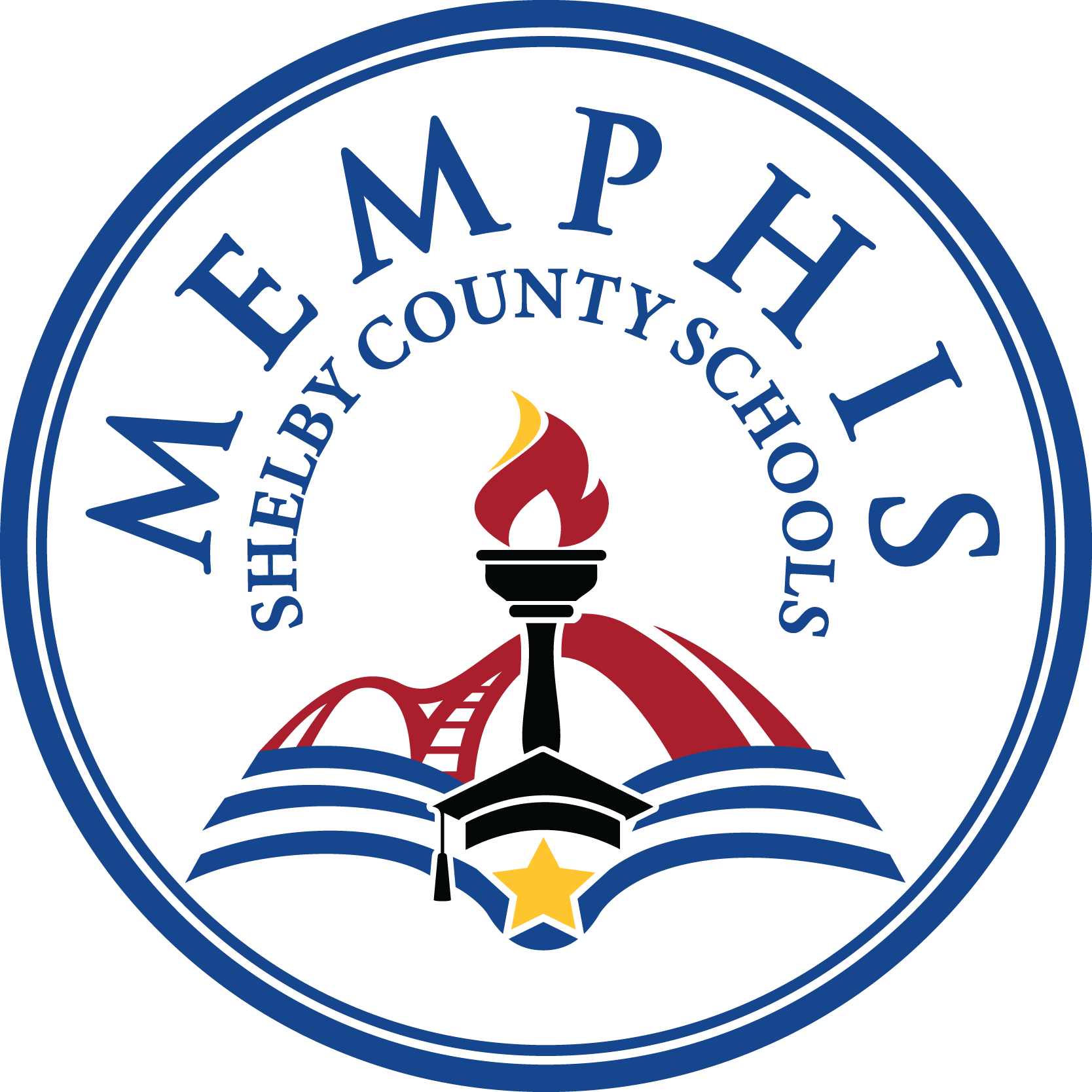 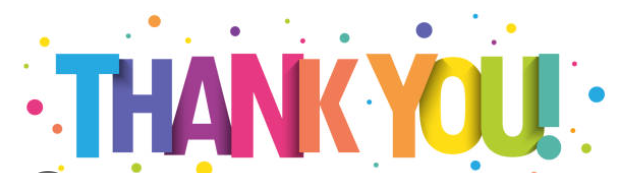 LEARN. LEAD. LEAVE A LEGACY.